CHÀO MỪNG CẢ LỚP 
ĐẾN VỚI BÀI HỌC HÔM NAY!
KHỞI ĐỘNG
Năm 1896: Henri Becquerel đã phát hiện muối Uranium tự phát ra các bức xạ mô hình. 
Năm 1898: Pierre Curie và Marie Currie đã phát hiện hai nguyên tố phóng xạ mới là Polonium và Radium.
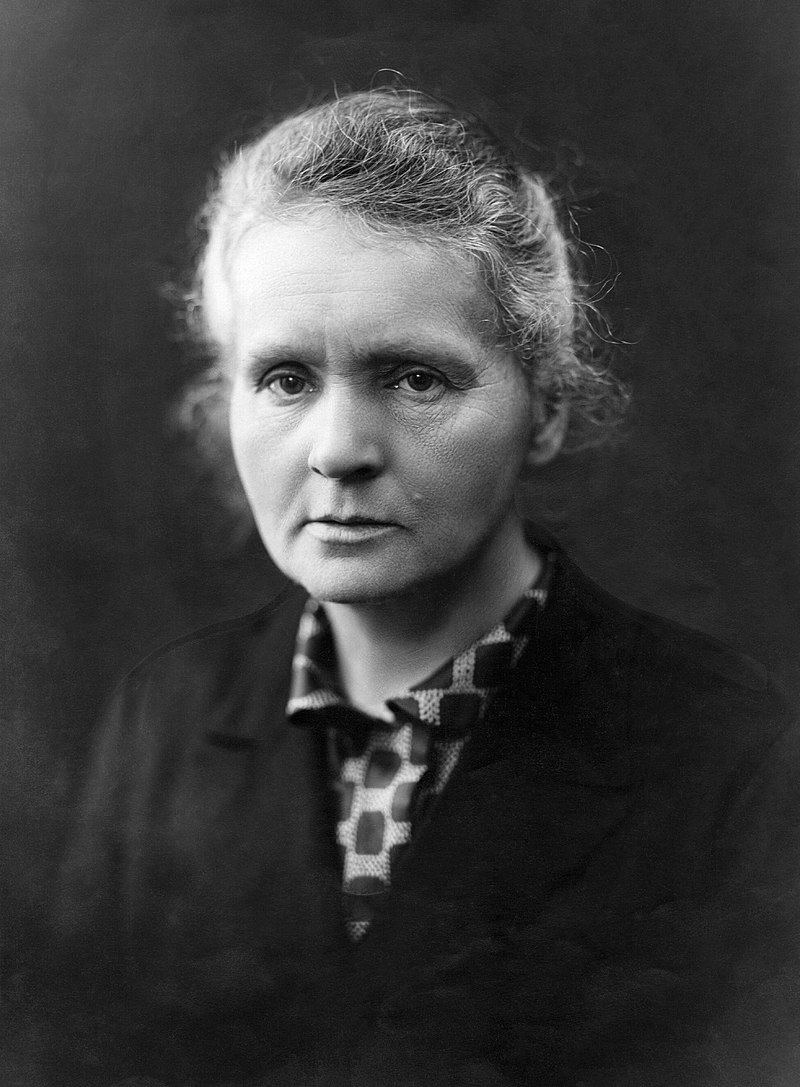 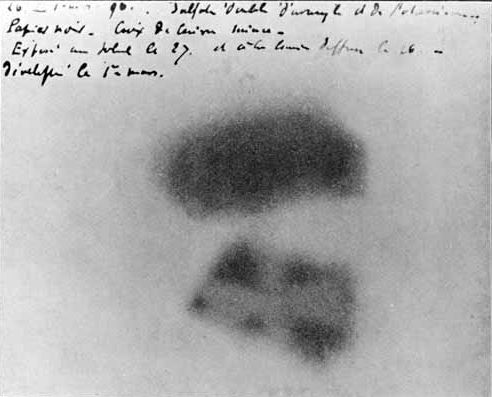 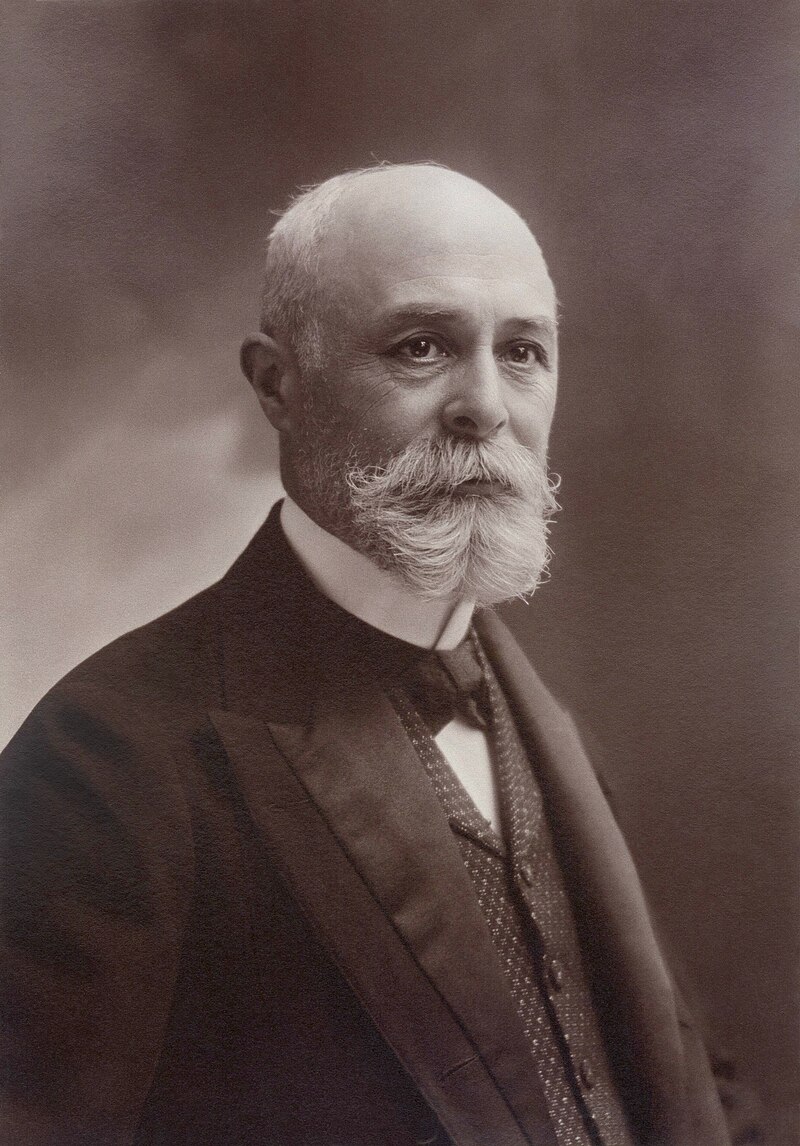 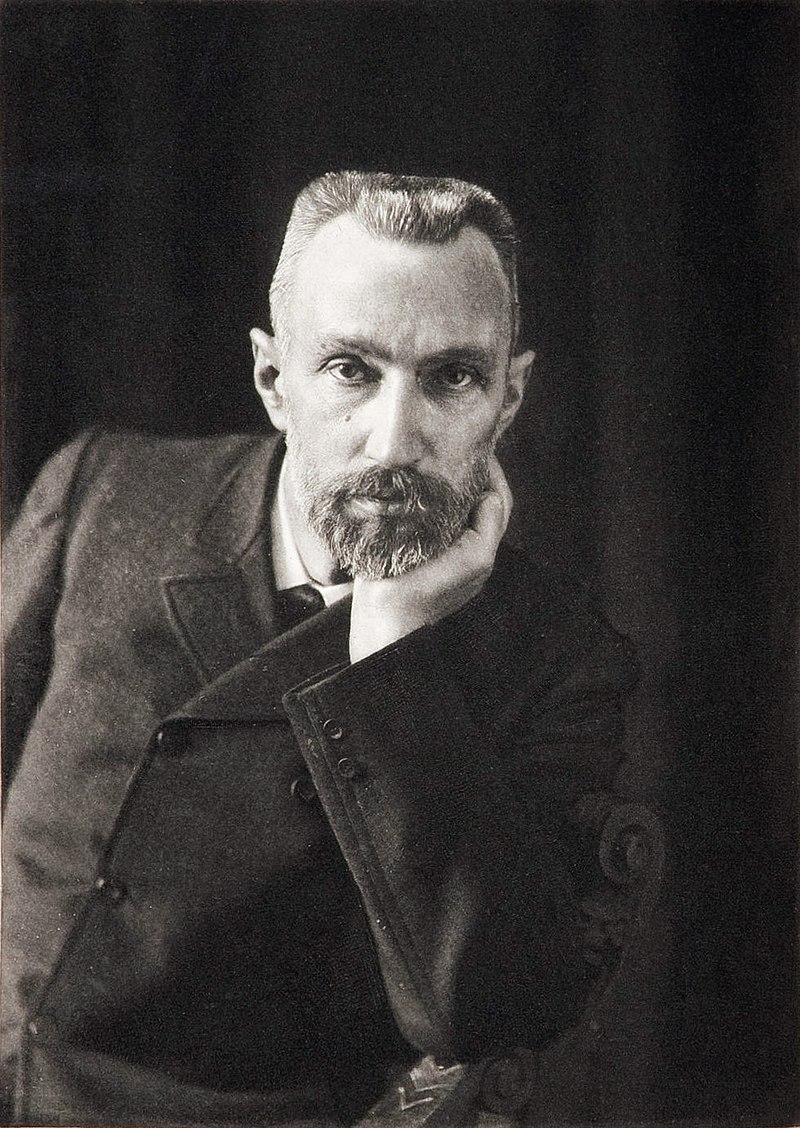 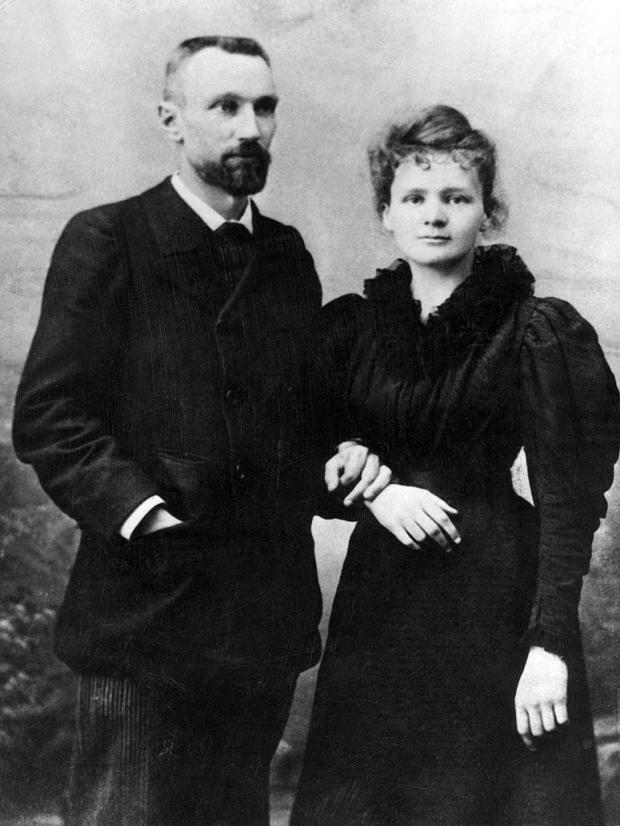 Nêu sơ lược về khái niệm hiện tượng phóng xạ tự nhiên.
Ghi lại các câu hỏi, thắc mắc về hiện tượng phóng xạ.
Bản chất của hiện tượng phóng xạ là gì?
Hiện tượng phóng xạ có những đặc điểm nào?
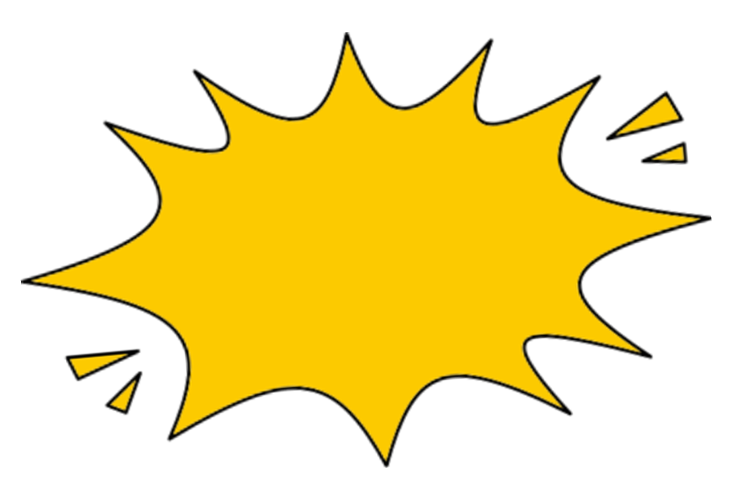 Trả lời
Có những loại phóng xạ (tia phóng xạ) nào?
Bản chất của từng loại tia phóng xạ là gì?
Từng loại tia phóng xạ này có những đặc điểm nào?
HIỆN TƯỢNG PHÓNG XẠ
BÀI 23
NỘI DUNG BÀI HỌC
I
II
III
IV
Ảnh hưởng của tia phóng xạ. Biển cảnh báo phóng xạ
Hiện tượng phóng xạ
Định luật phóng xạ. Độ phóng xạ
Nguyên tắc an toàn phóng xạ.
I
HIỆN TƯỢNG PHÓNG XẠ
1, 2. ĐỊNH NGHĨA HIỆN TƯỢNG PHÓNG XẠ 
VÀ TÍNH NGẪU NHIÊN CỦA PHÂN RÃ PHÓNG XẠ
Yêu cầu: Đọc mục I.1, 2 – SGK tr.104, 105, tiến hành thí nghiệm và thực hiện các nhiệm vụ theo Phiếu học tập số 1.
NHÓM
LUẬN
Nhóm 1, 2: Tiến hành thí nghiệm sử dụng buồng sương của Wilson.
THẢO
Nhóm 3, 4: Tiến hành thí nghiệm dùng đầu thu phóng xạ Geiger–Muller.
LÍ 12
VẬT
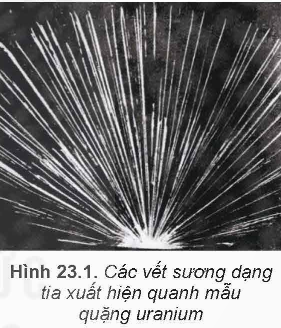 Mô tả thí nghiệm
Nhóm 1, 2: Thí nghiệm buồng sương của Wilson
Khi đặt mẫu quặng uranium vào trong buồng sương, chúng ta thấy có nhiều vết sương màu trắng có dạng như các tia đi ra từ mẫu phóng xạ ở các hướng và các thời điểm ngẫu nhiên.
Xuất hiện các tia phóng xạ
PHIẾU HỌC TẬP SỐ 1
Dành cho thí nghiệm sử dụng buồng sương Wilson
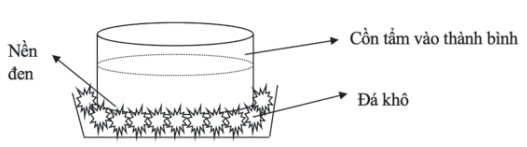 Quay video quá trình phóng xạ của mẫu đất phóng xạ đặt trong buồng sương Wilson trong 3 phút.
Phân tích video ở những thời điểm khác nhau và cho biết gần đúng số lượng tia phóng xạ.
Ghi kết quả vào bảng:
Kết quả thí nghiệm:
Hãy nhận xét về số lượng phân rã trong các khoảng thời gian liên tiếp bằng nhau. Từ đó cho biết có thể dự đoán được thời điểm xảy ra và số lượng các phân rã phóng xạ không?
Tiến hành, quan sát và hoàn thành kết quả thí nghiệm.
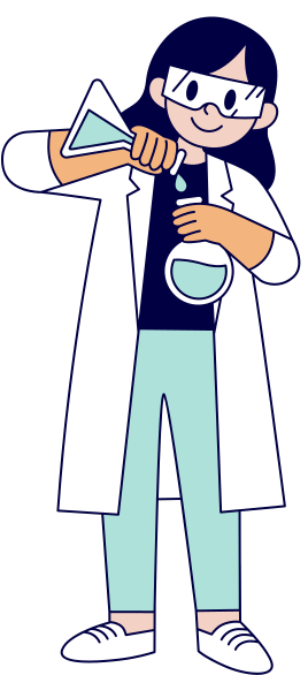 Chuẩn bị dụng cụ:
Nhóm 3, 4: Thí nghiệm dùng đầu thu phóng xạ Geiger–Muller
(1): nguồn phóng xạ.
(2): đầu thu phóng xạ Geiger – Muller.
(3): thiết bị chuyển đổi tín hiệu.
(4): loa.
(5): màn hình.
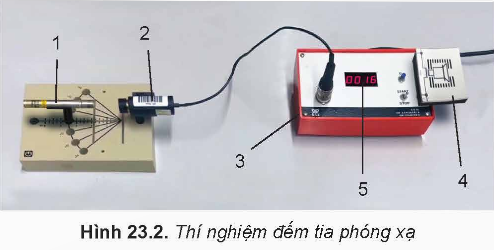 Mô tả thí nghiệm
Nhóm 3, 4: Thí nghiệm dùng đầu thu phóng xạ Geiger–Muller
Nguồn phóng xạ (1) được đặt gần một đầu thu phóng xạ Geiger-Muller (2) theo một phương xác định.
Mỗi khi có tia phóng xạ từ nguồn đến đầu thu, nó sẽ gửi tín hiệu đến thiết bị chuyển đổi (3) làm loa (4) phát ra một xung âm thanh đồng thời số đếm tia phóng xạ được hiển thị trên màn hình (5) sẽ nhảy lên 1 đơn vị.
PHIẾU HỌC TẬP SỐ 1
Dành cho thí nghiệm sử dụng đầu thu phóng xạ Geiger - Muller
Bố trí thí nghiệm như hình 23.2.
Theo dõi thời gian và đọc số tia phóng xạ hiển thị trên màn hình (5).
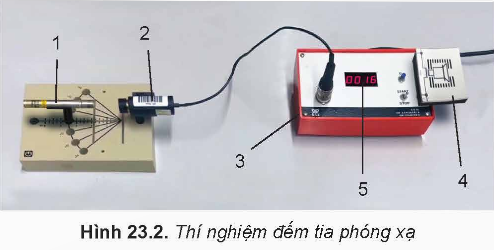 Ghi kết quả vào bảng:
Kết quả thí nghiệm:
Hãy nhận xét về số lượng phân rã trong các khoảng thời gian liên tiếp bằng nhau. Từ đó cho biết có thể dự đoán được thời điểm xảy ra và số lượng các phân rã phóng xạ không?
Tiến hành, quan sát và hoàn thành kết quả thí nghiệm.
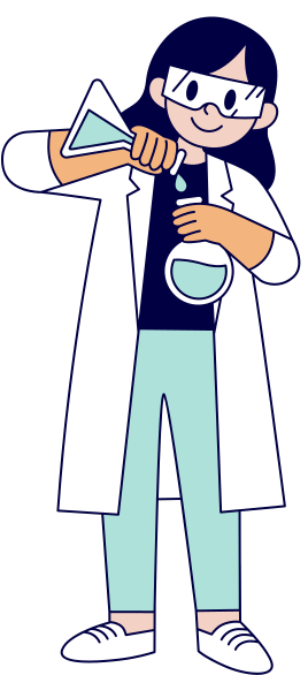 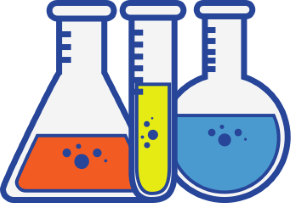 Kết quả thí ngiệm:
Nhận xét về số lượng phân rã trong các khoảng thời gian liên tiếp bằng nhau là khác nhau. 
Không thể dự đoán được thời điểm xảy ra và số lượng các phân rã phóng xạ.
KẾT LUẬN
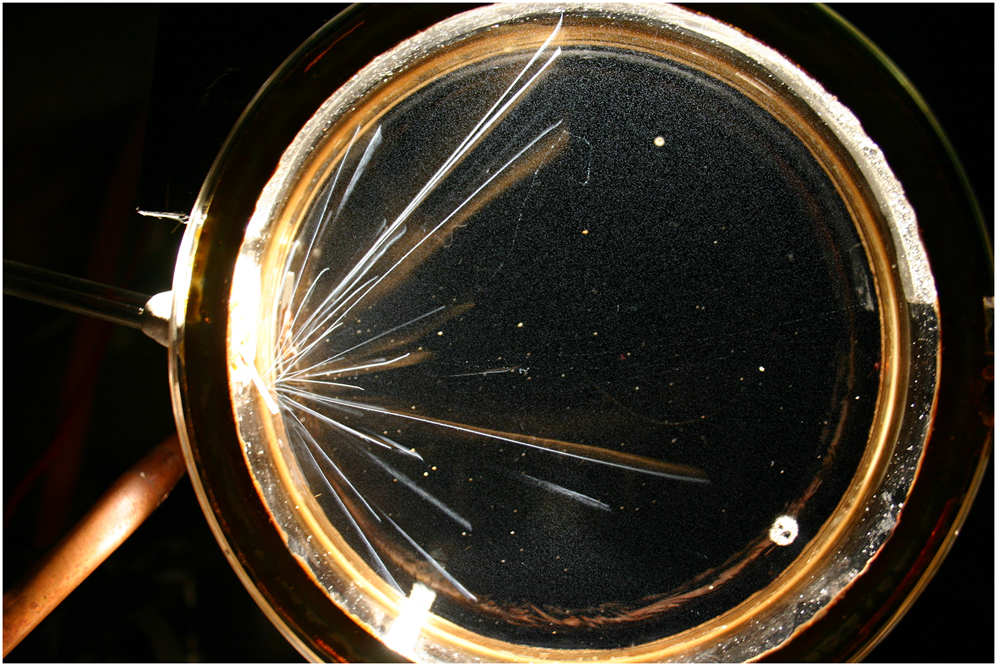 Quá trình phóng xạ có tính tự phát và không điều khiển được, không chịu tác động của các yếu tố bên ngoài như nhiệt độ, áp suất,...
Phân rã phóng xạ có tính ngẫu nhiên.
Từ hai thí nghiệm trên, kết hợp đọc mục 1, 2 – SGK tr.104, 105, em hãy rút ra kết luận về định nghĩa của hiện tượng phóng xạ và tính ngẫu nhiên của phóng xạ.
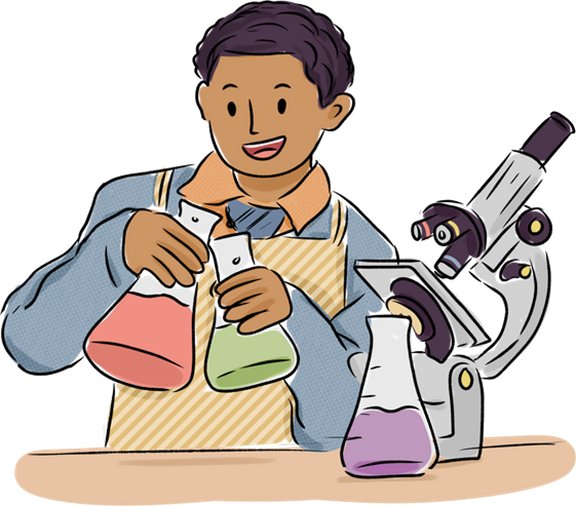 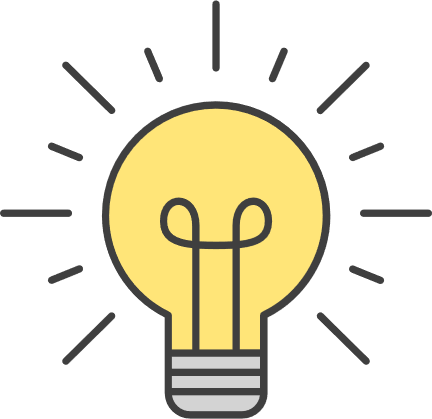 GHI NHỚ
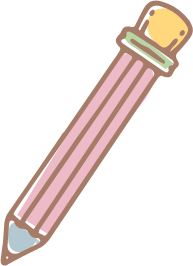 Là hiện tượng một hạt nhân không bền vững tự phát biến đổi thành một hạt nhân khác đồng thời phát ra tia phóng xạ.
PHÓNG XẠ
Quá trình phóng xạ là ngẫu nhiên.
Với một hạt nhân phóng xạ cho trước, thời điểm phân rã của nó không xác định.
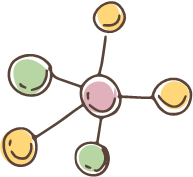 3. CÁC DẠNG PHÓNG XẠ
Có các dạng phóng xạ nào? Tính chất của các dạng phóng xạ đó là gì?
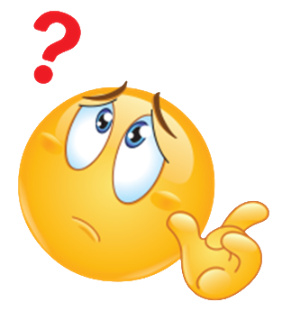 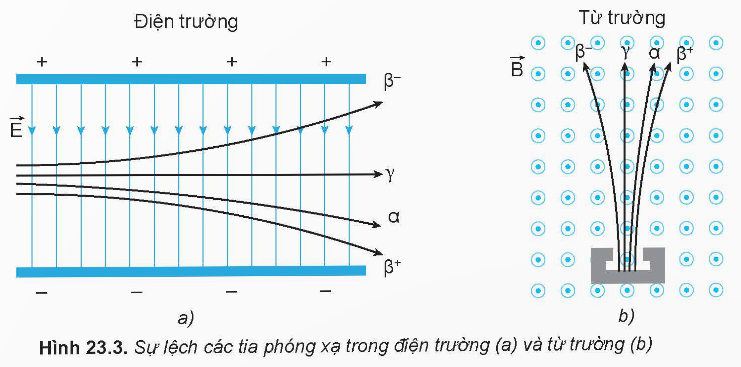 Có 3 loại:
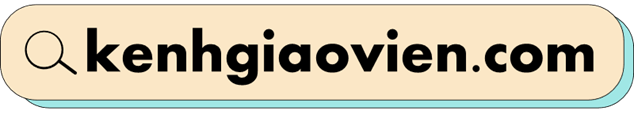 Đọc thông tin mục I.3, quan sát Hình 23.4 -  SGK tr.106 và tìm hiểu về các dạng phóng xạ.
Nhóm 1, 2: Tìm hiểu về phóng xạ alpha.
Nhóm 5, 6: Tìm hiểu về phóng xạ gamma.
Nhóm 3, 4: Tìm hiểu về phóng xạ beta.
01
02
03
THẢO LUẬN NHÓM
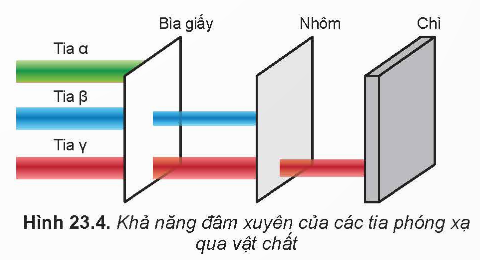 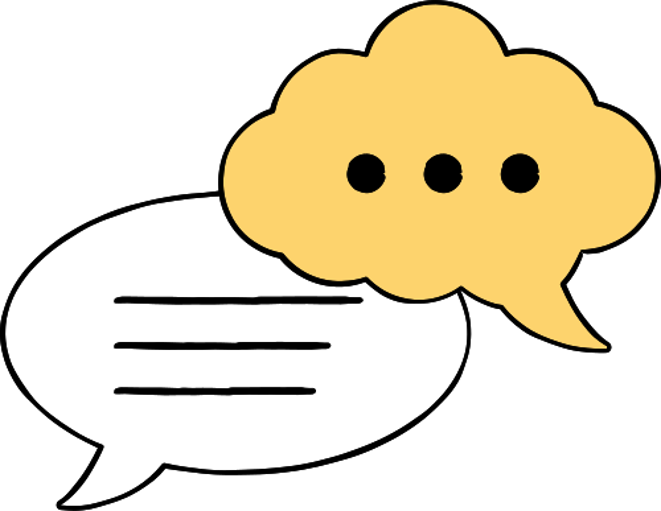 Chia lớp thành 6 nhóm và thực hiện nhiệm vụ:
a. Phóng xạ alpha
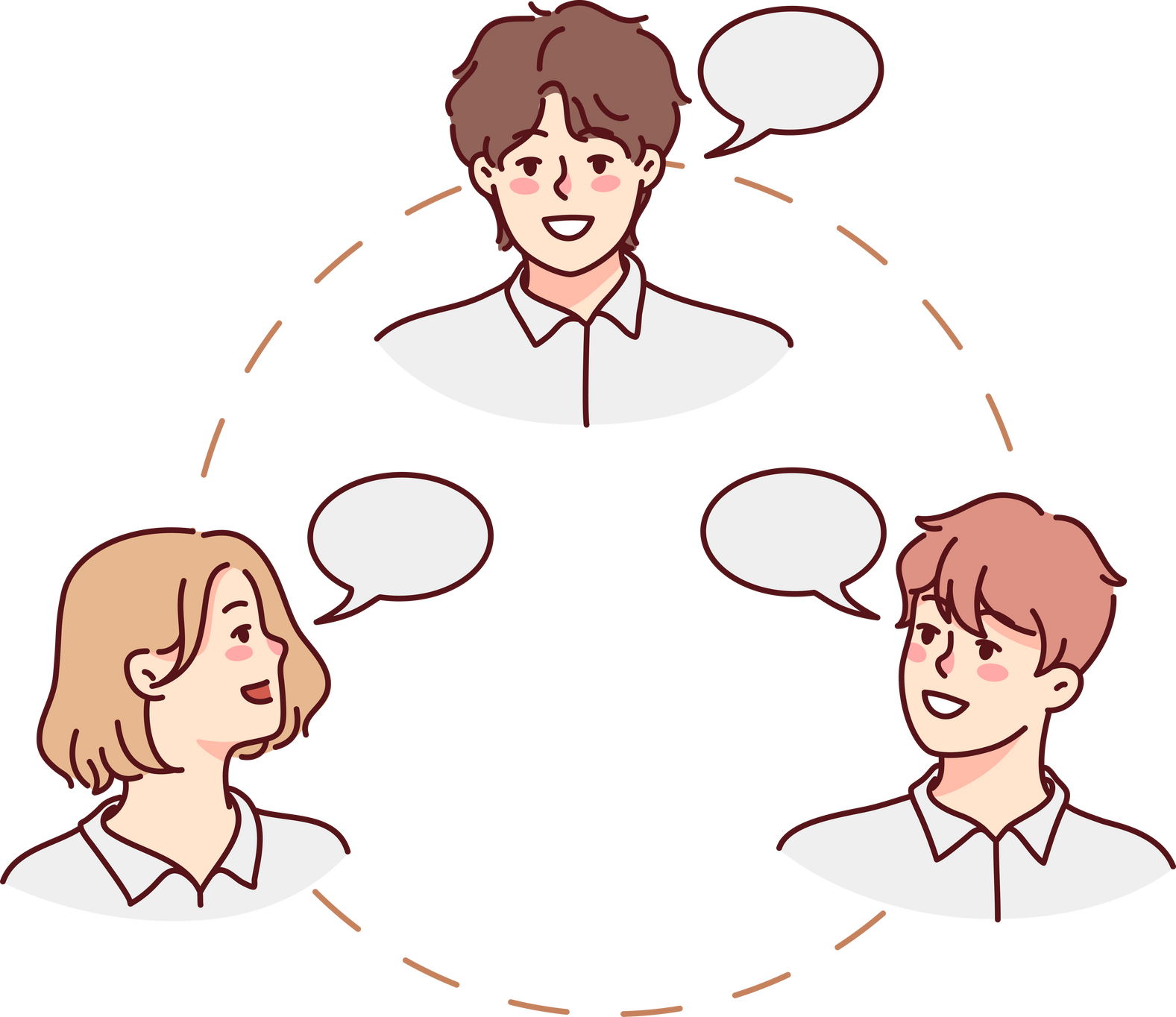 Nhóm 1, 2:
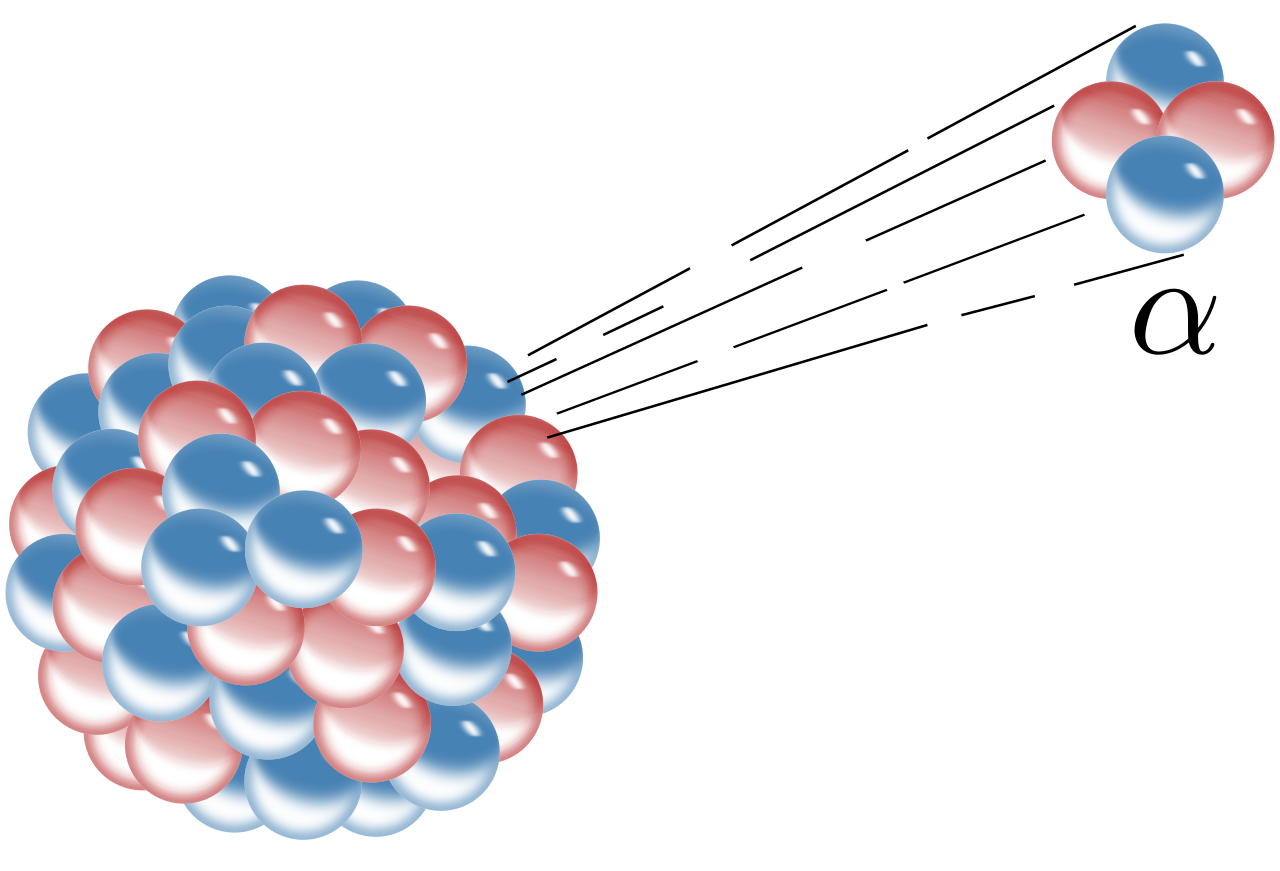 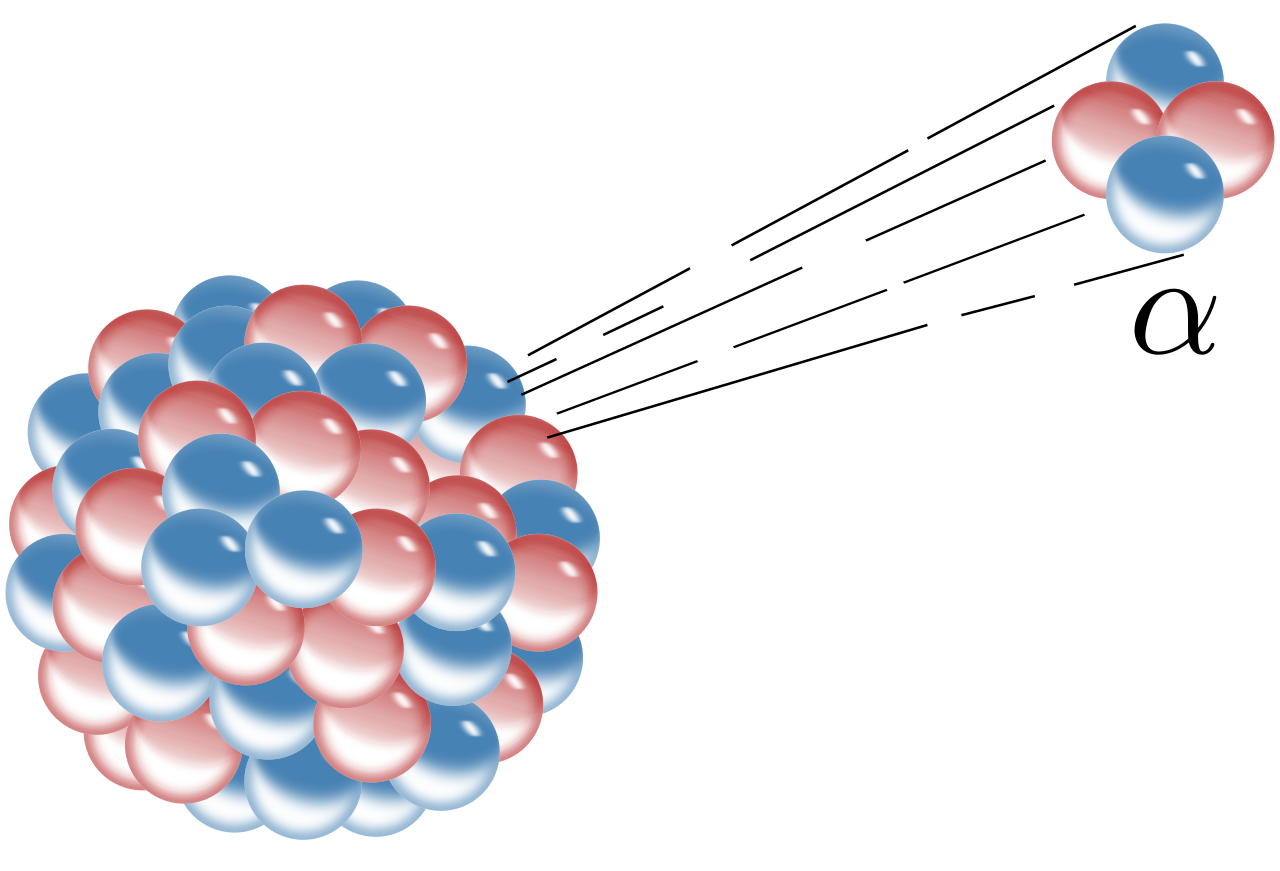 Khái niệm:
Tính chất:
Làm ion hoá mạnh môi trường vật chất.
Đi khoảng vài cm trong không khí.
Dễ dàng bị tờ giấy dày 1 mm chặn lại.
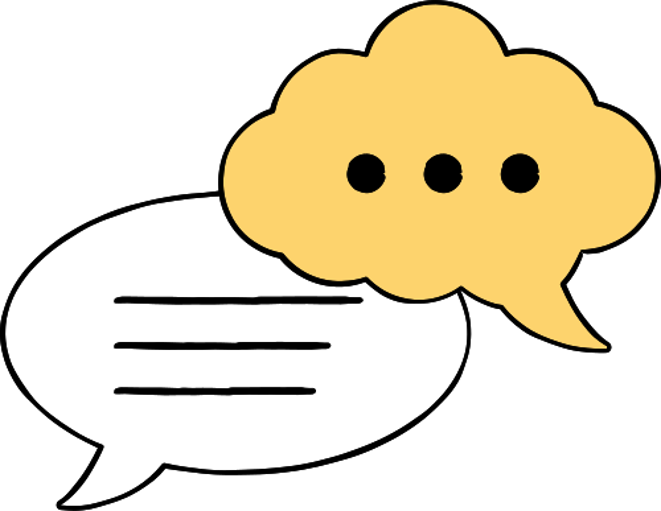 Chia lớp thành 6 nhóm và thực hiện nhiệm vụ:
b. Phóng xạ beta
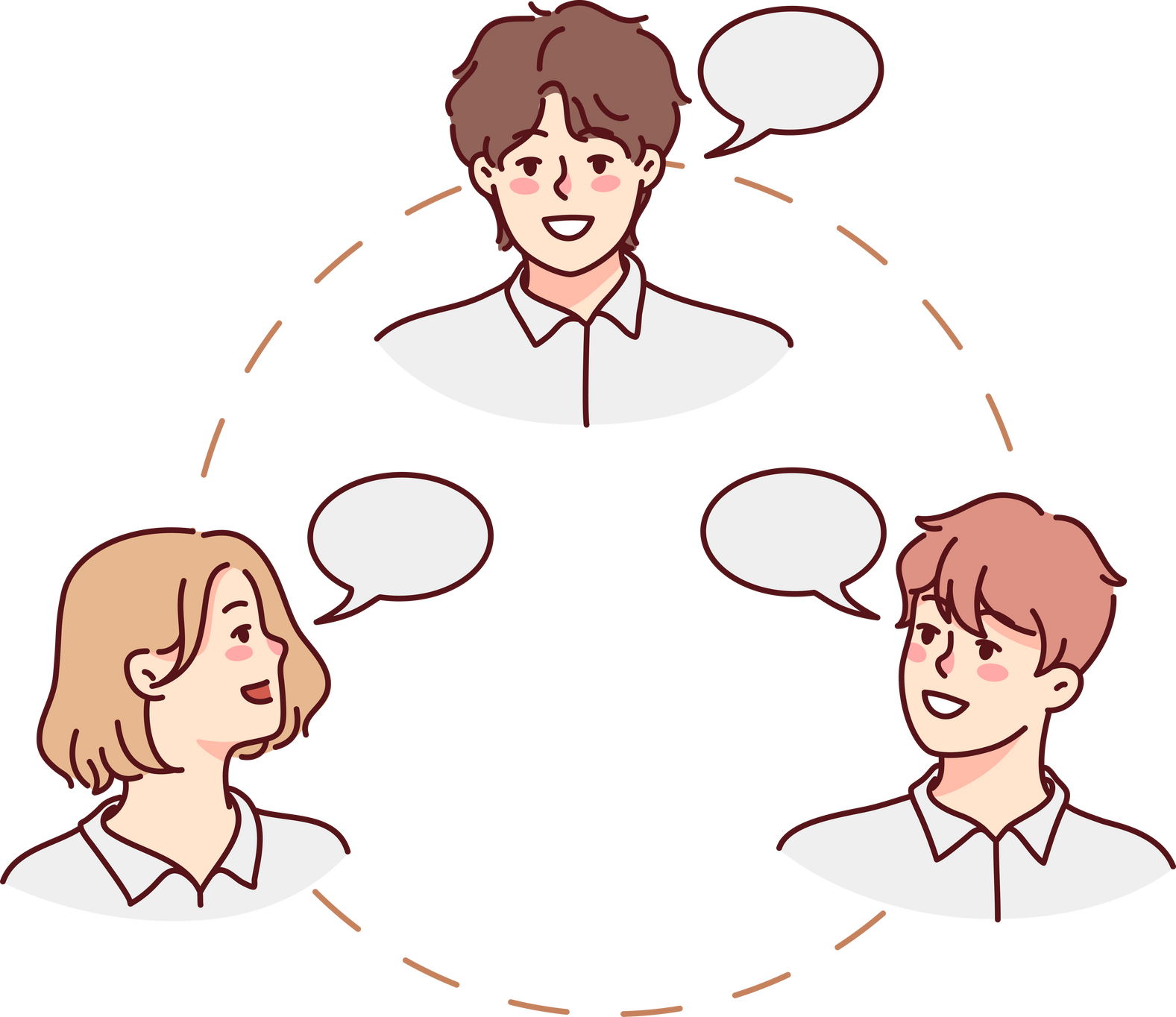 Nhóm 3, 4:
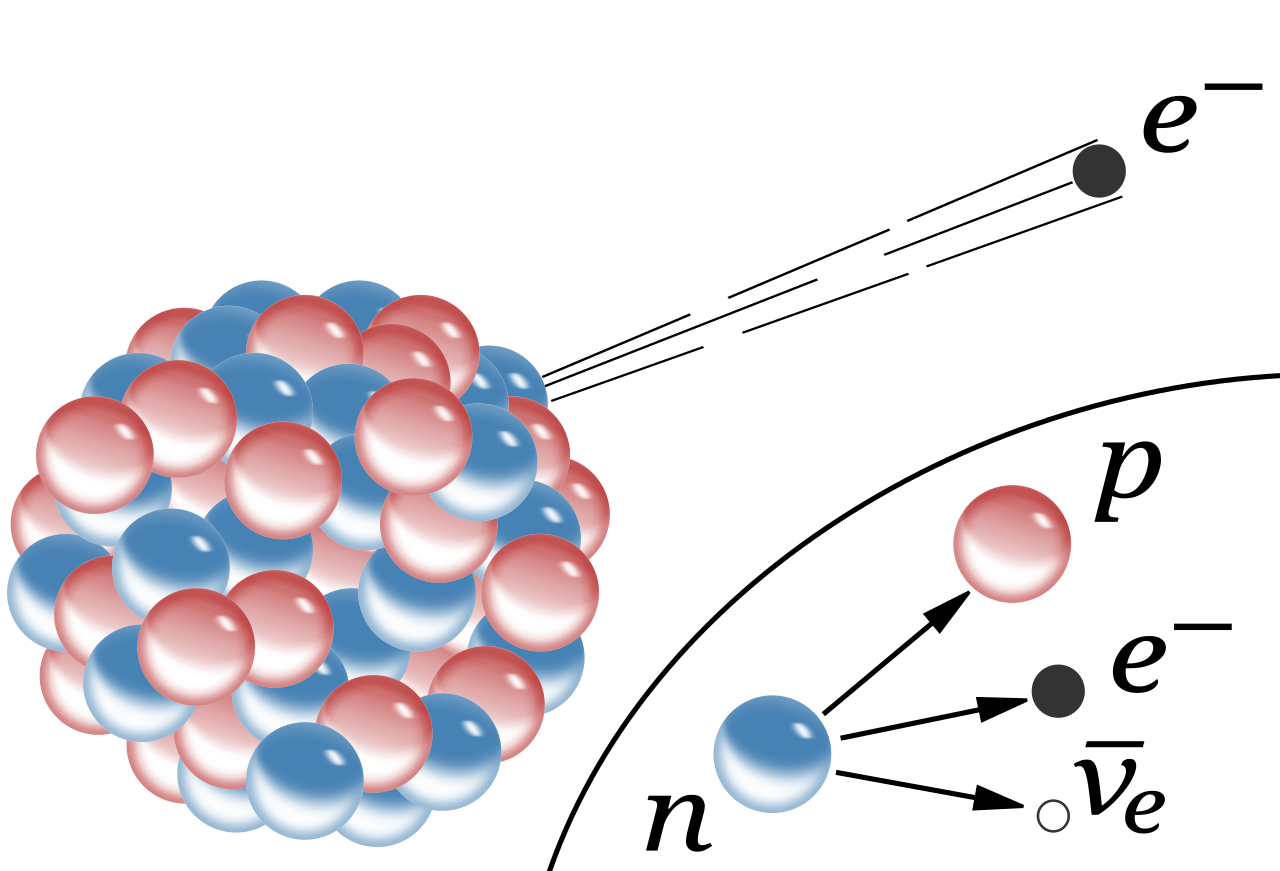 Phân loại: gồm 2 loại
phóng ra từ hạt nhân mẹ với tốc độ xấp xỉ tốc độ ánh sáng trong chân không.
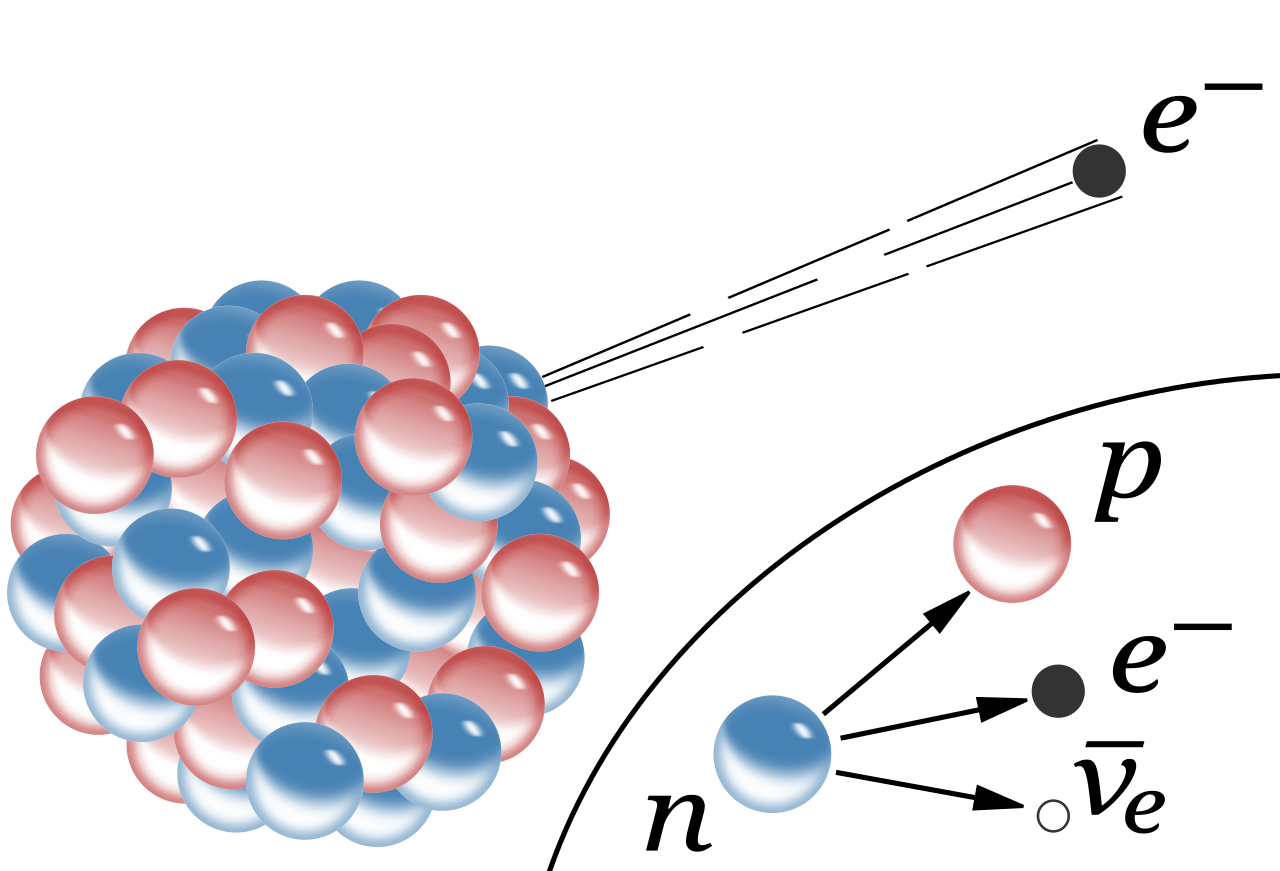 Xuyên qua tờ giấy khoảng 1 mm.
Bị chặn bởi tấm nhôm dày khoảng 1 mm.
Tính chất:
Làm ion hoá môi trường vật chất ở mức trung bình.
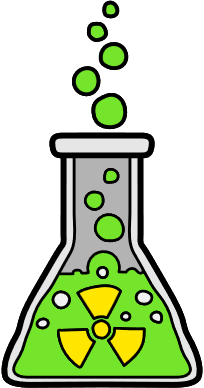 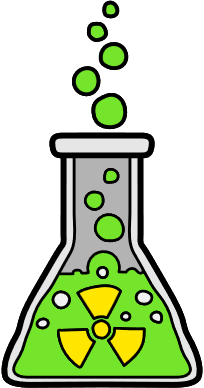 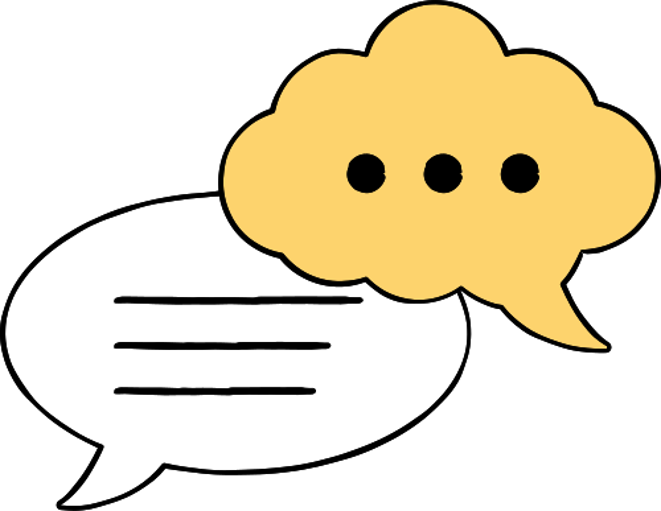 Chia lớp thành 6 nhóm và thực hiện nhiệm vụ:
c. Phóng xạ gamma
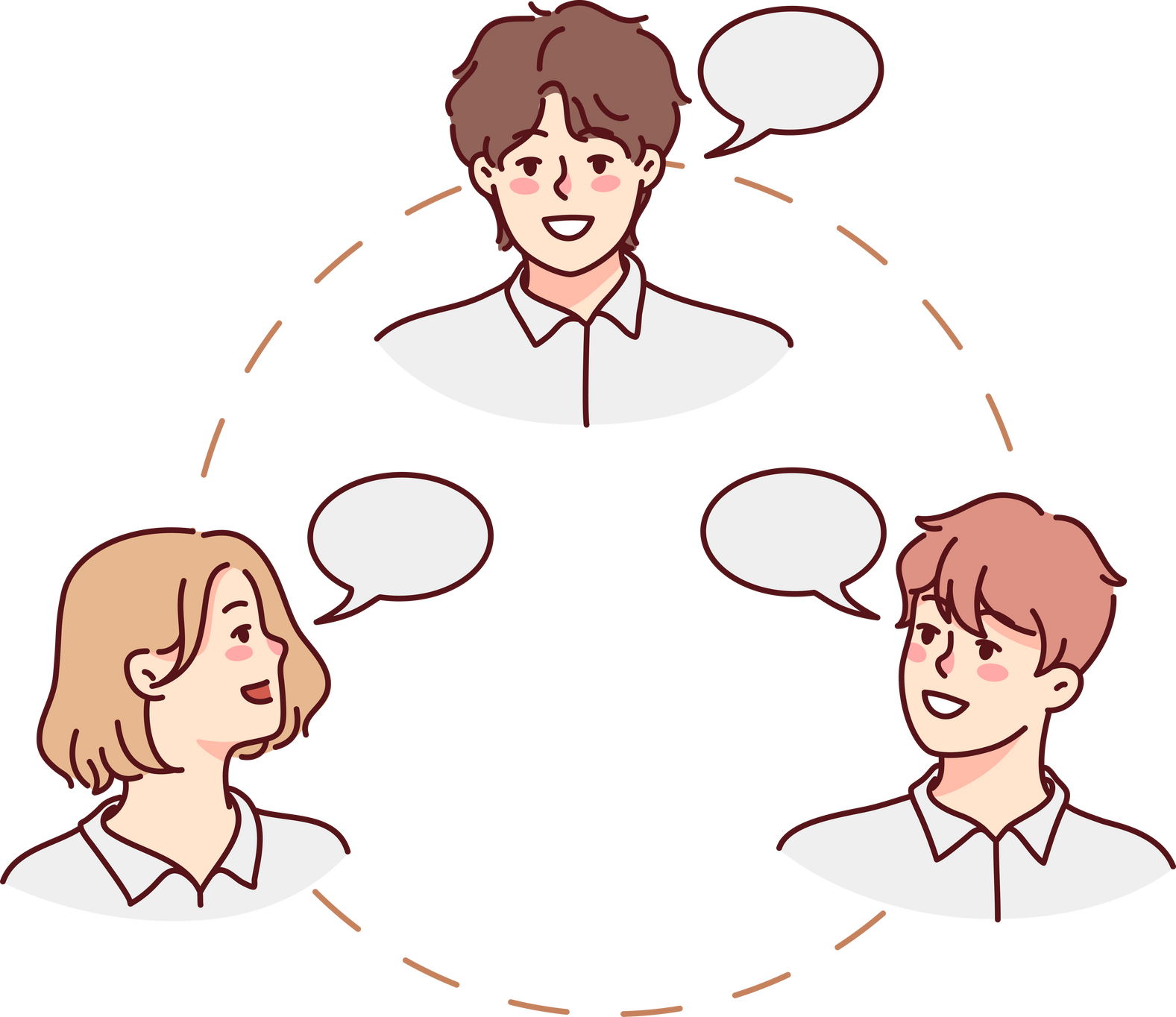 Nhóm 5, 6:
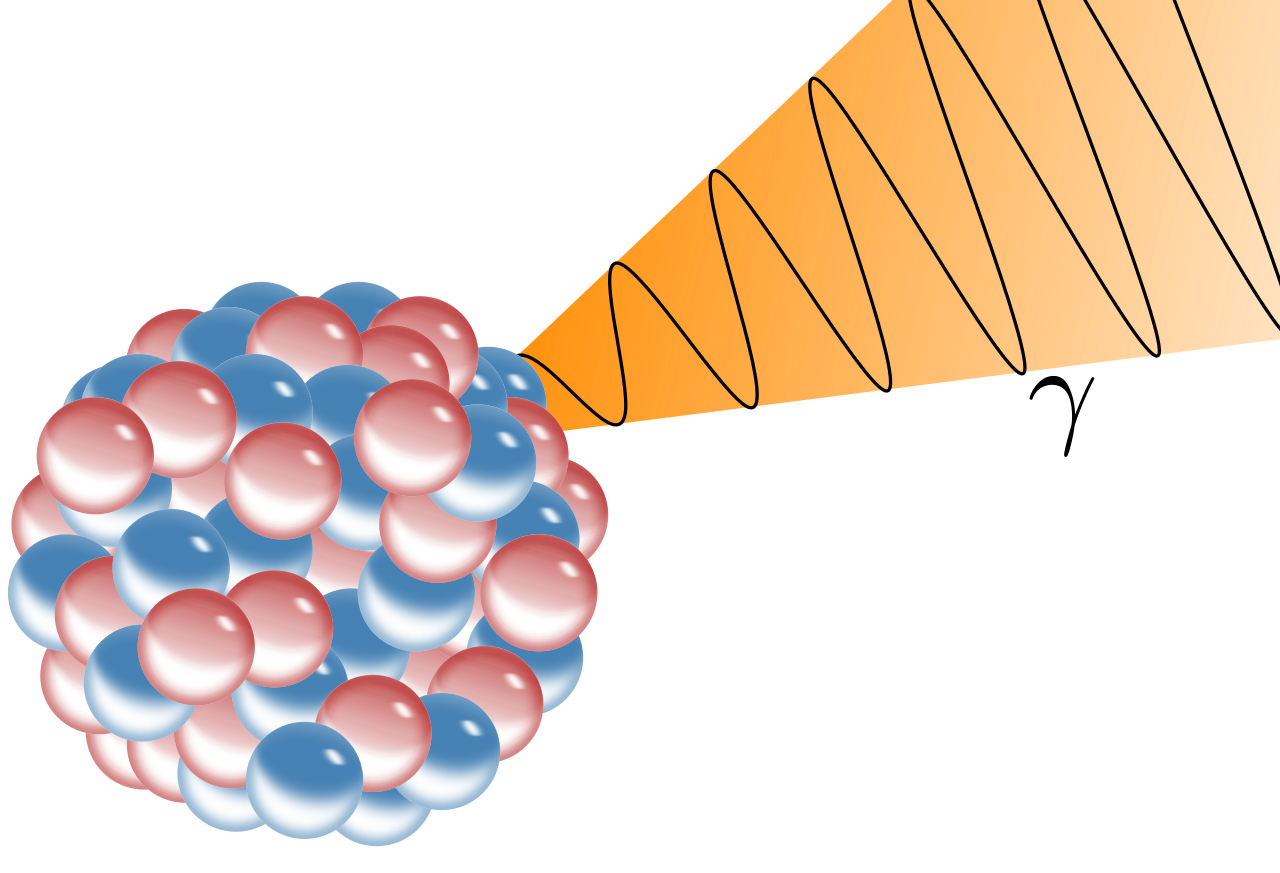 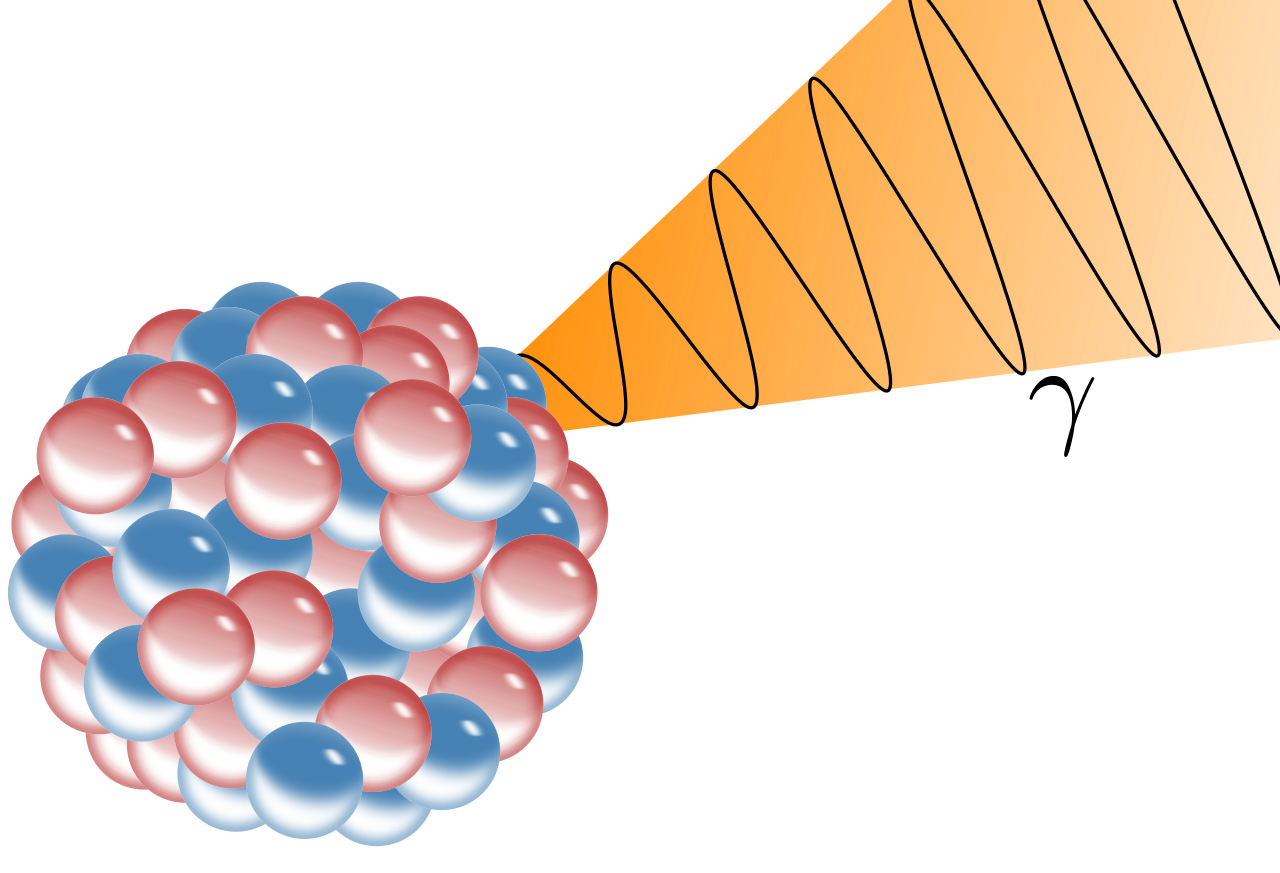 Khái niệm:
Dễ dàng xuyên qua các vật liệu thông thường
Ví dụ: lớp bê tông dày hàng chục cm.
Tính chất:
Năng lượng cao.
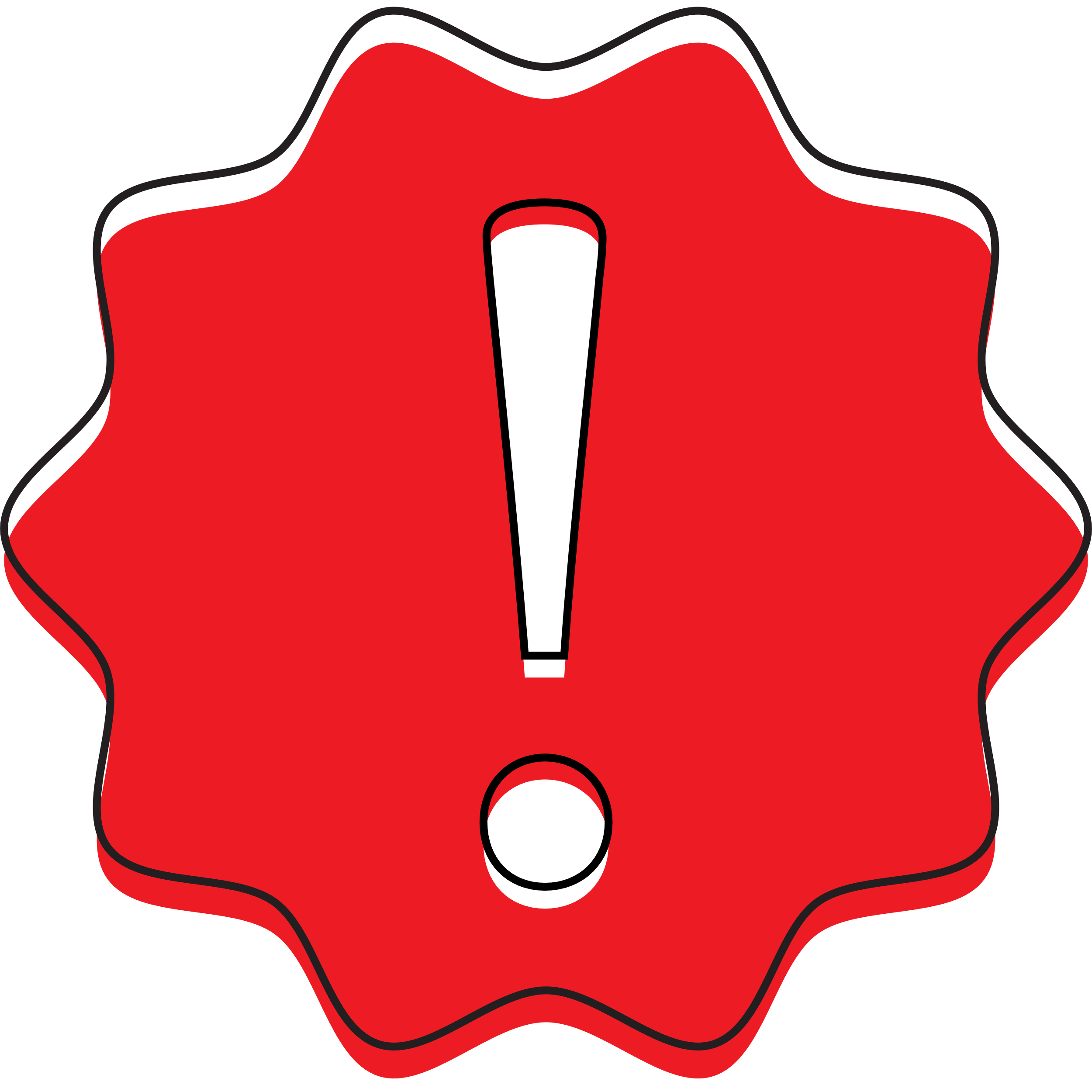 Tính chất:
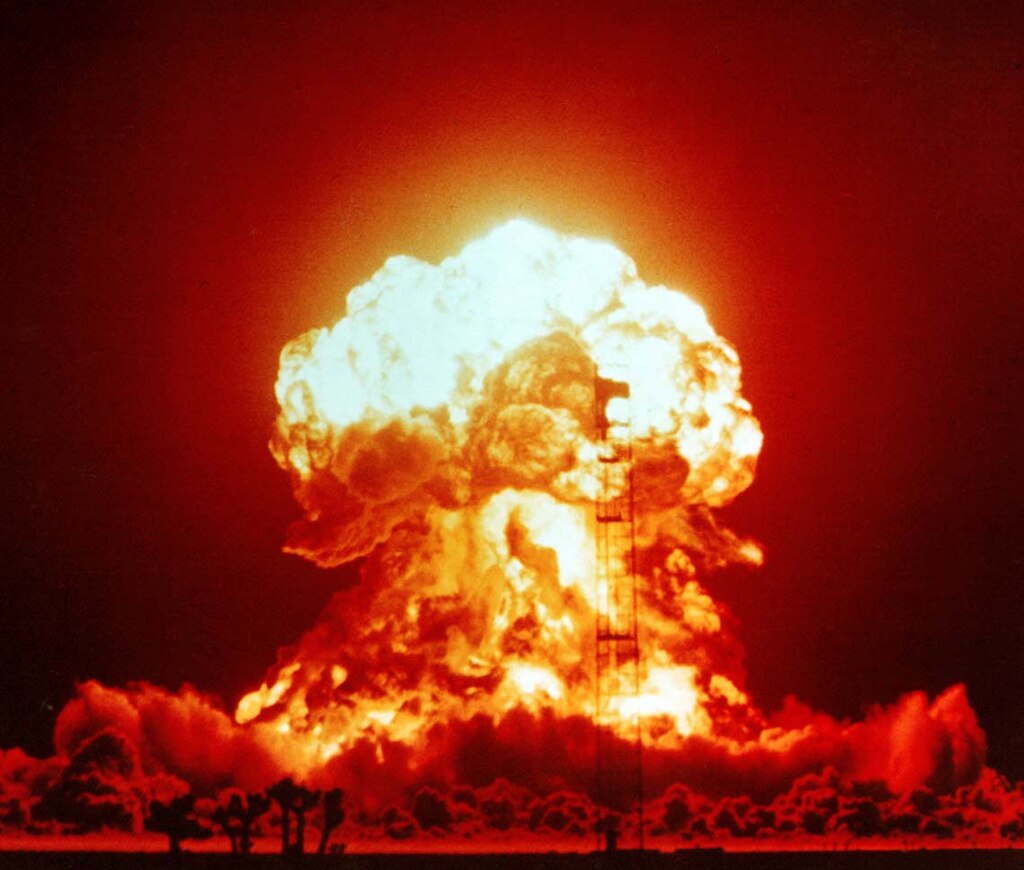 Dùng vật liệu có mật độ vật chất lớn và bề dày lớn.
Ví dụ: tấm chì dày khoảng 10 cm.
Tia gamma được phát ra trong quá trình phân hạch hạt nhân trong các vụ nổ hạt nhân.
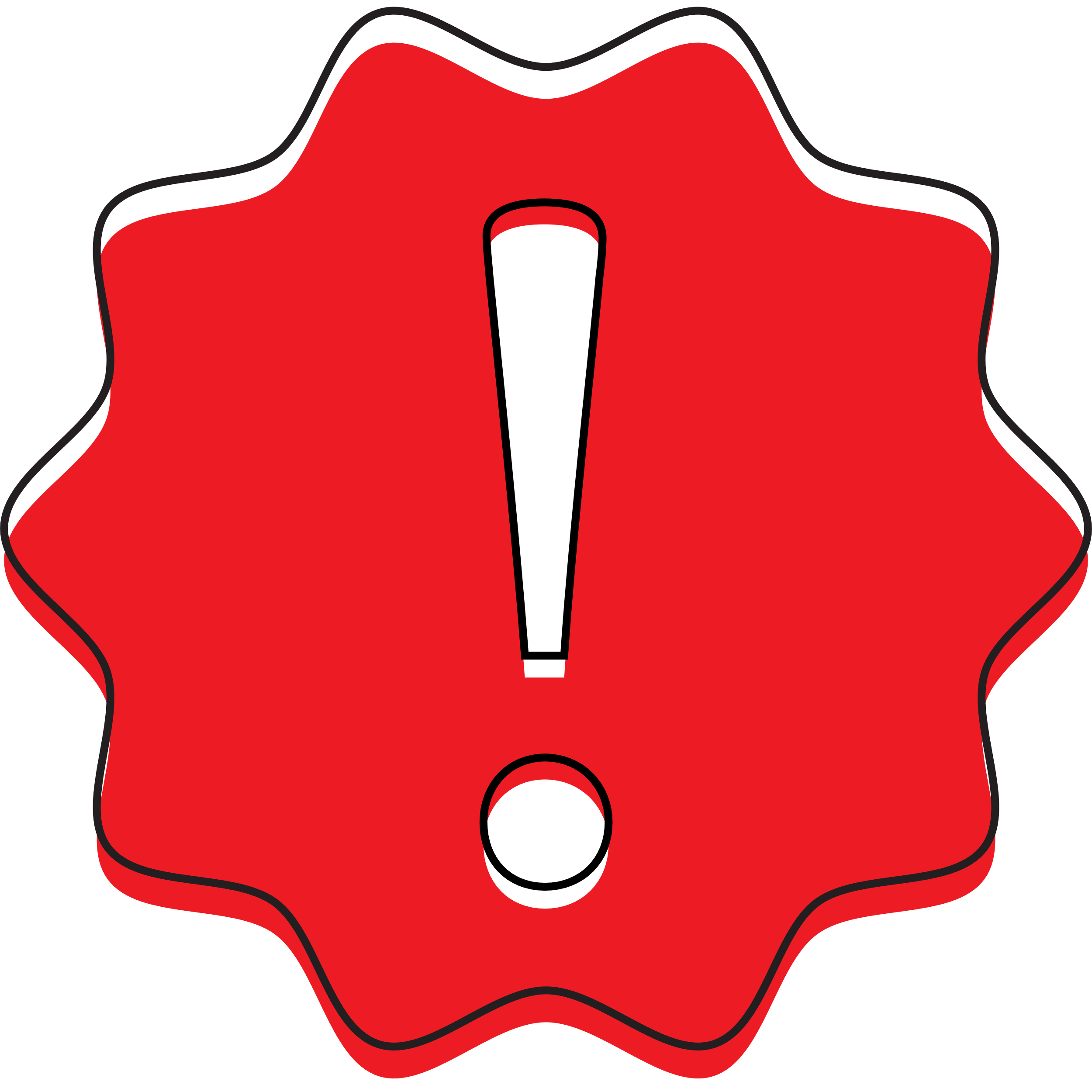 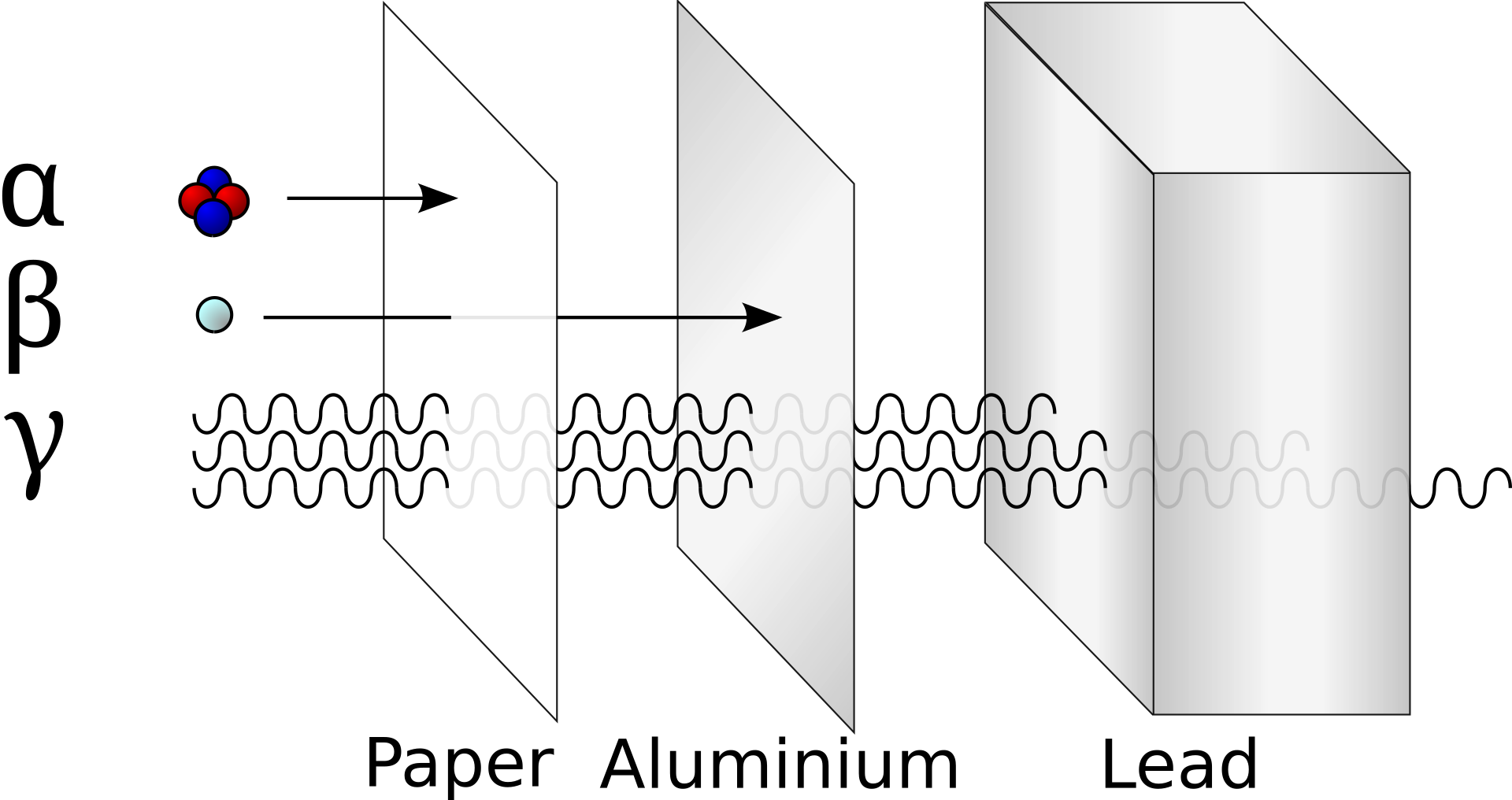 Hoạt động 1 (SGK – tr108)
Dựa vào đặc điểm các tia phóng xạ em hãy:
1. Giải thích hướng lệch của từng tia phóng xạ trong điện trường và trong từ trường ở Hình 23.3.
2. Giải thích lí do tại sao các tia α, β và γ có khả năng đâm xuyên khác nhau.
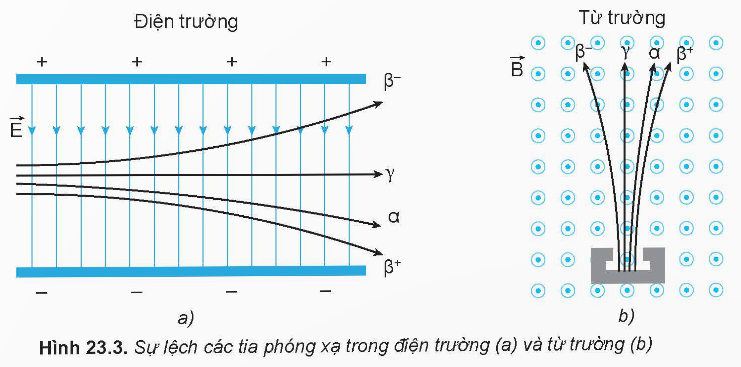 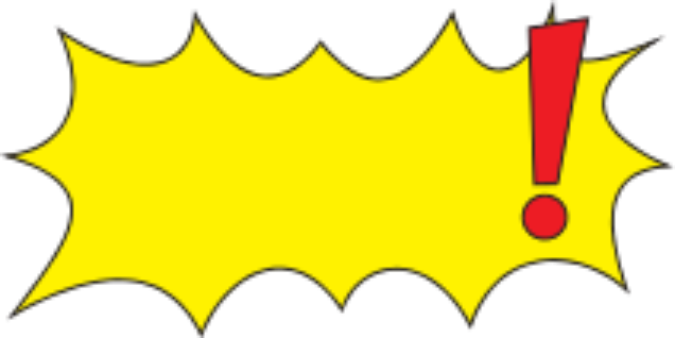 Sự lệch hướng của tia phóng xạ trong điện trường và từ trường Hình 23.3:
Câu 1
Trong điện trường Hình 23.3a SGK:
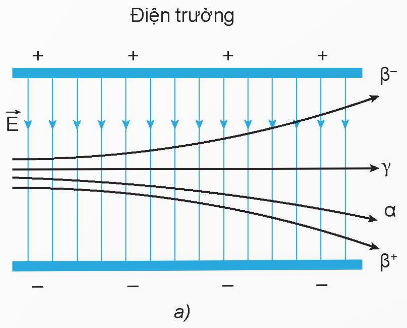 Tia α và β+ là dòng hạt mang điện tích dương, chịu lực điện cùng hướng đường sức điện nên lệch cùng hướng đường sức điện (lệch về phía bản âm của tụ điện).
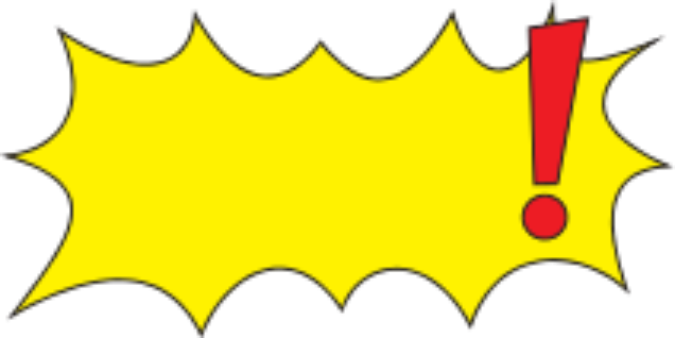 Sự lệch hướng của tia phóng xạ trong điện trường và từ trường Hình 23.3:
Câu 1
Trong điện trường Hình 23.3a SGK:
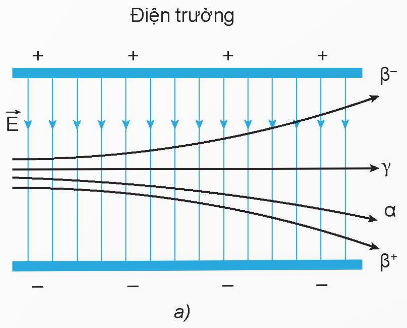 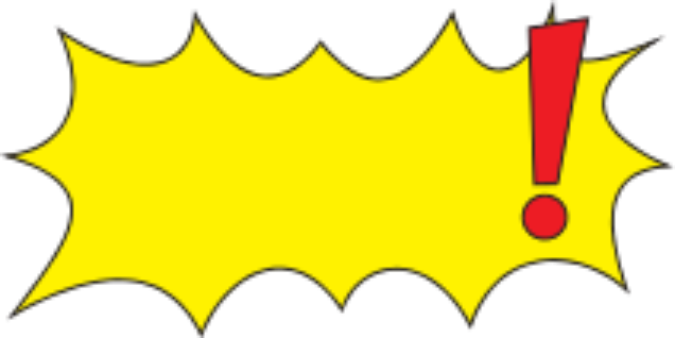 Sự lệch hướng của tia phóng xạ trong điện trường và từ trường Hình 23.3:
Câu 1
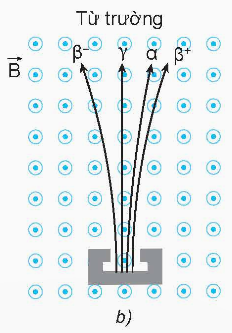 Trong điện trường Hình 23.3b SGK:
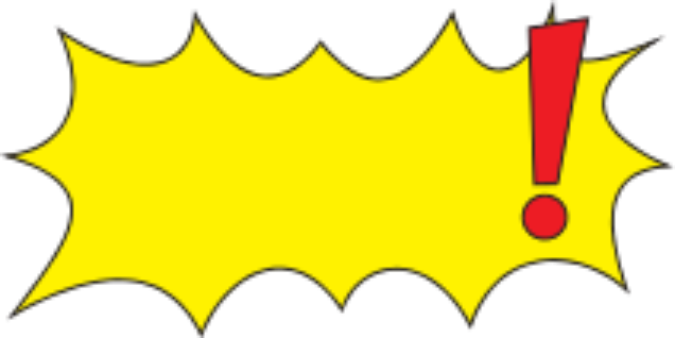 Câu 2
Khả năng đâm xuyên khác nhau của các tia α, β νὰ γ:
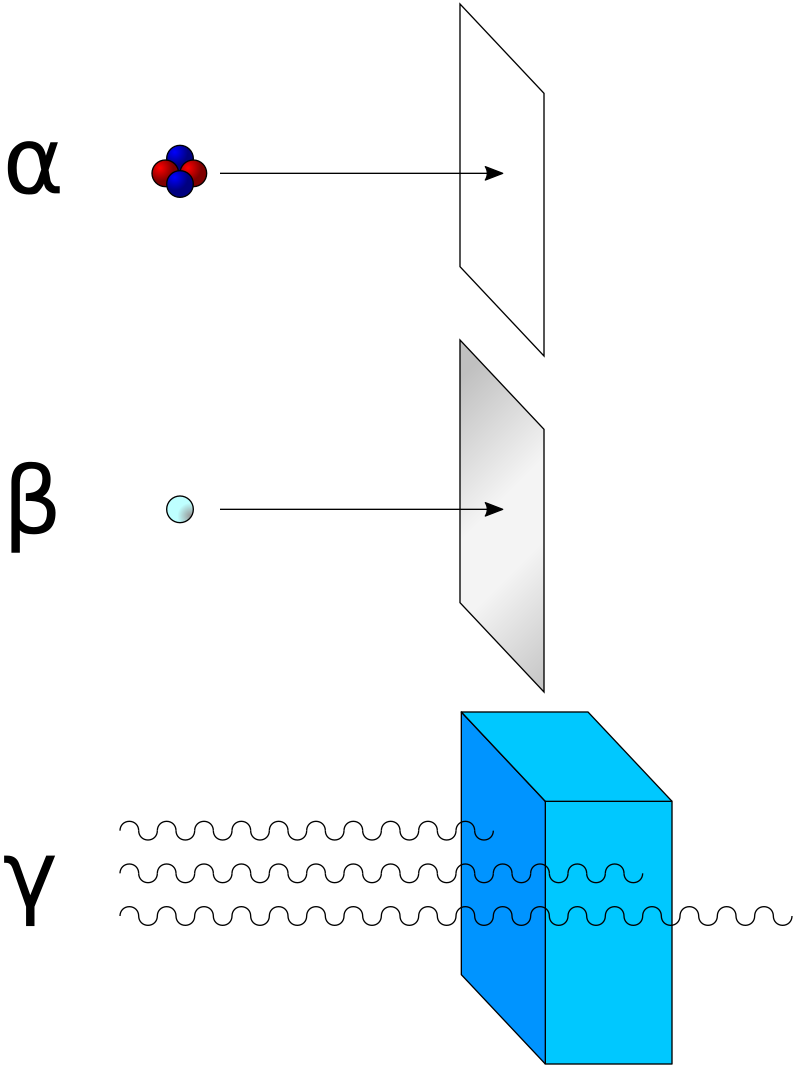 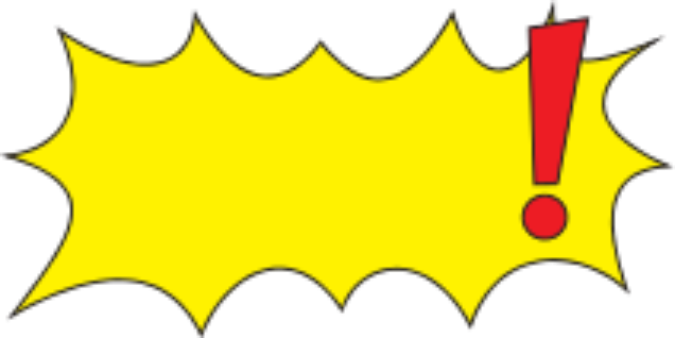 Câu 2
Khả năng đâm xuyên khác nhau của các tia α, β νὰ γ:
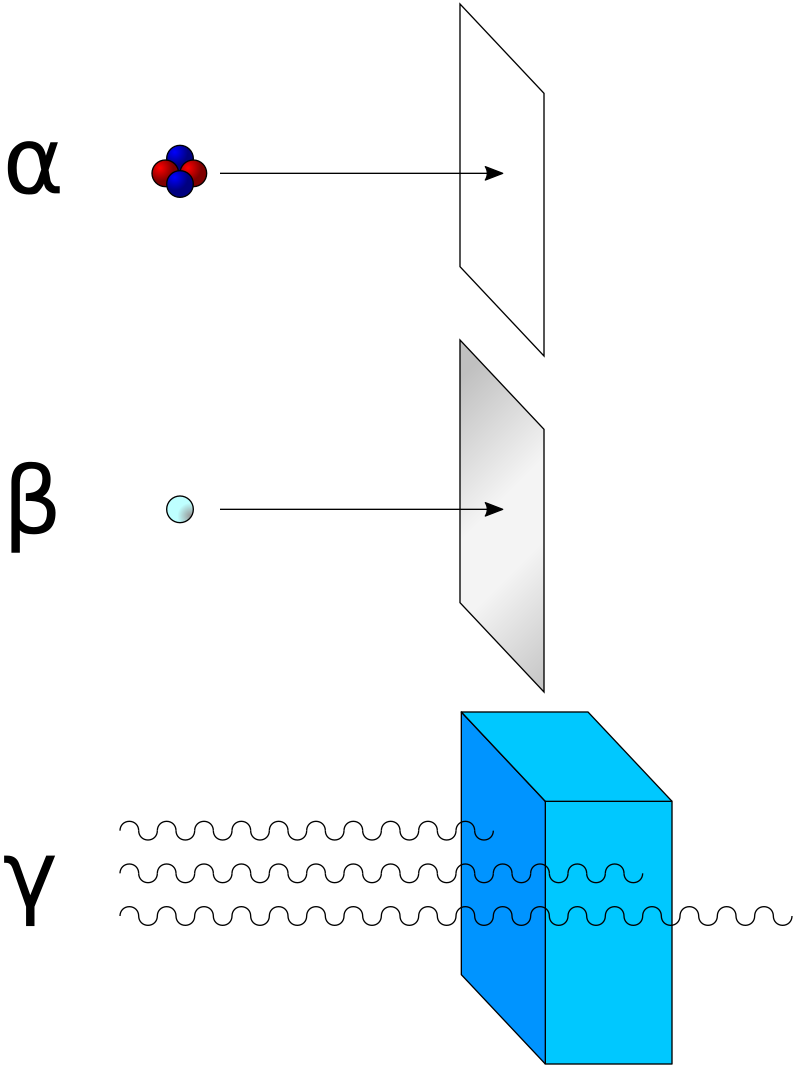 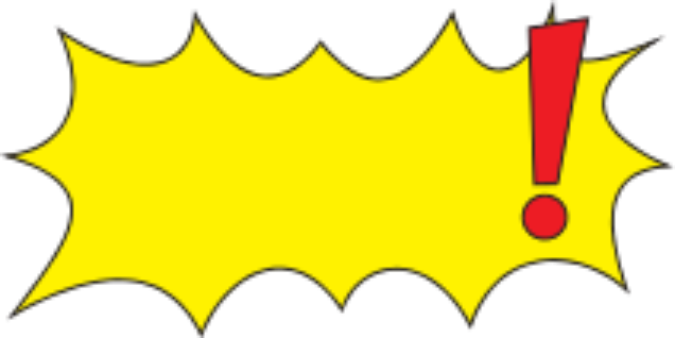 Câu 2
Khả năng đâm xuyên khác nhau của các tia α, β νὰ γ:
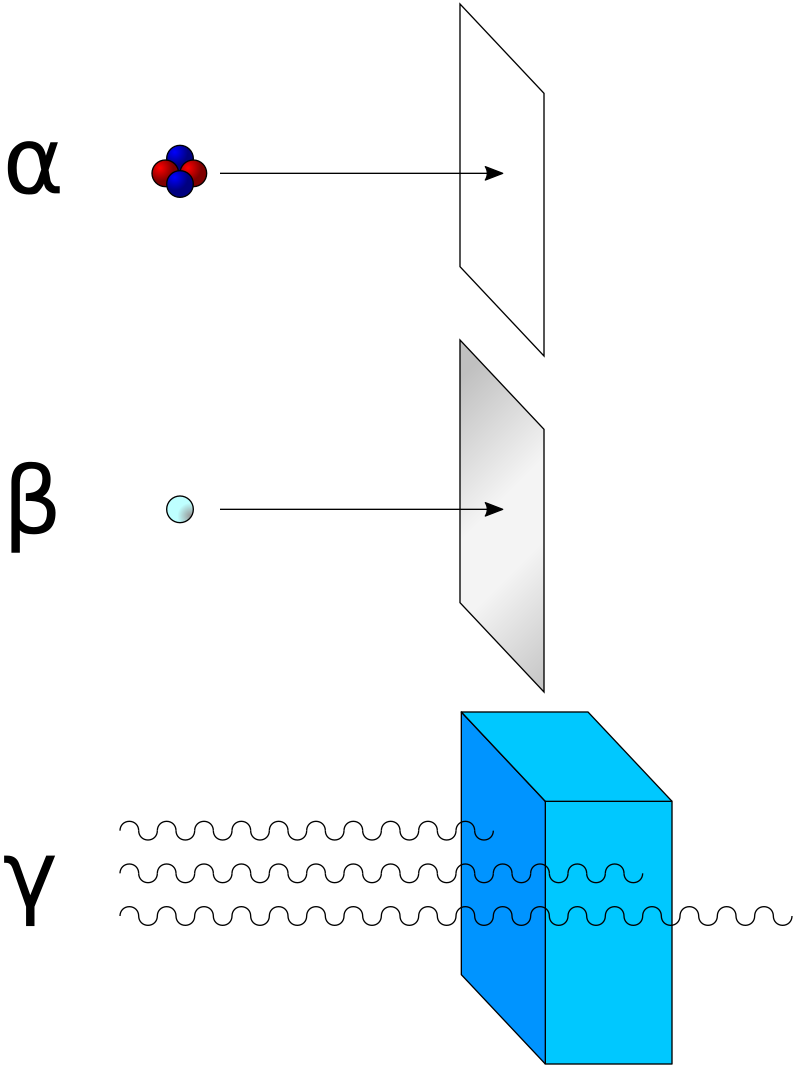 II
ĐỊNH LUẬT PHÓNG XẠ
ĐỘ PHÓNG XẠ
1. ĐỊNH LUẬT PHÓNG XẠ
Quan sát và thực hiện thao tác trên mô phỏng PhET để chỉ ra Số hạt chưa phân rã của chất phóng xạ Nt tại thời điểm t và số hạt ban đầu N0 của chất phóng xạ.
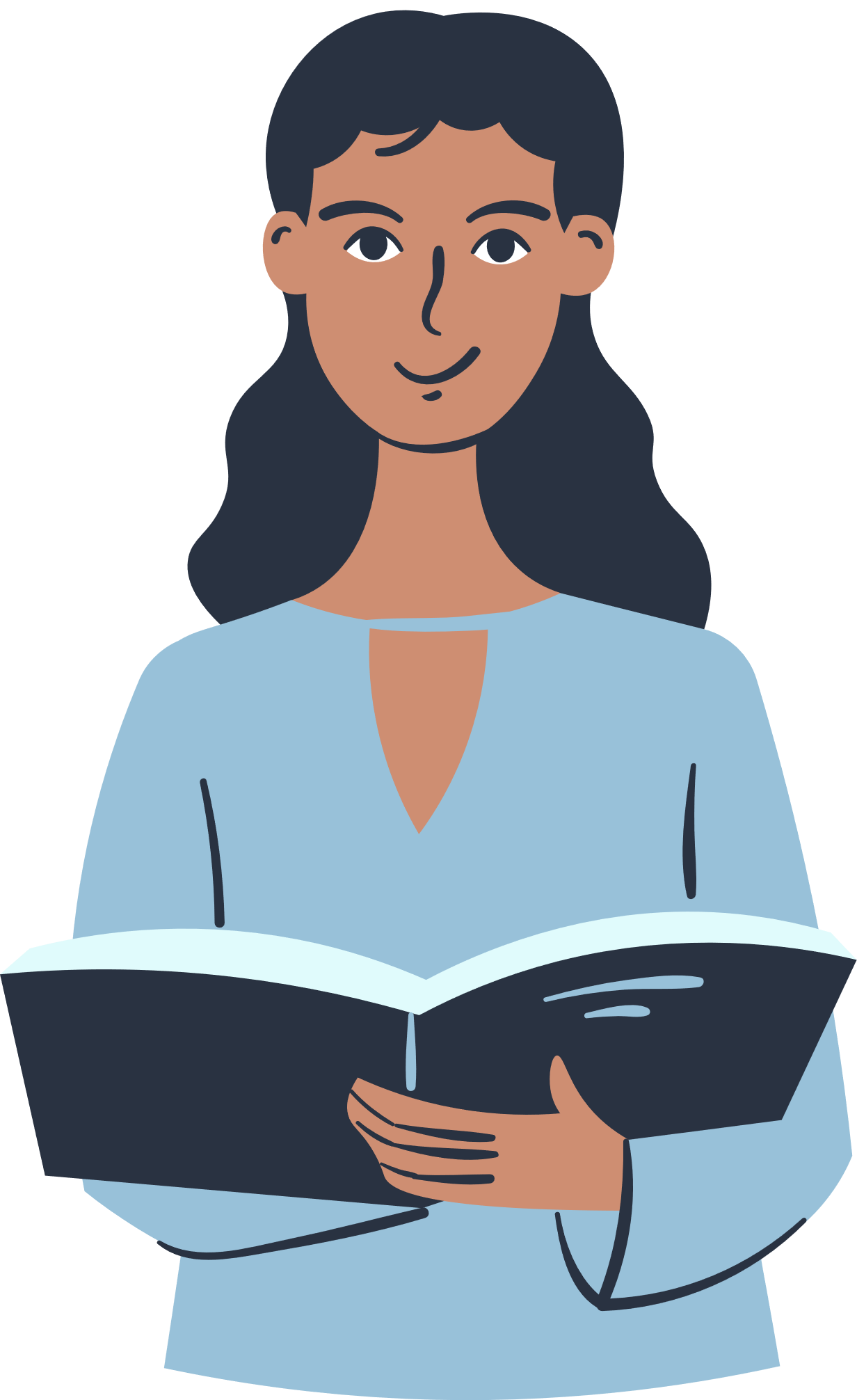 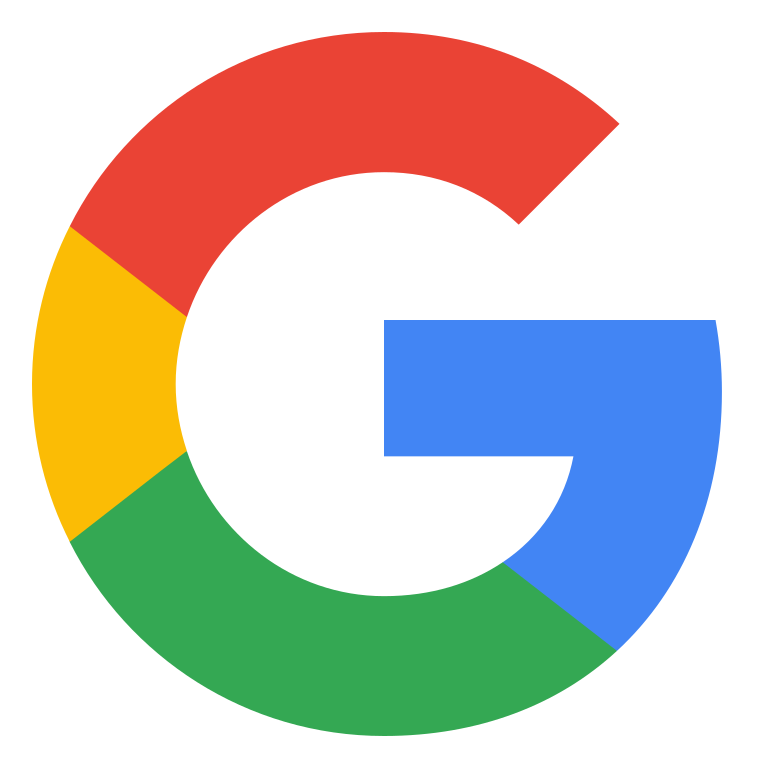 https://phet.colorado.edu/sims/cheerpj/nuclear-physics/latest/nuclear-physics.html?simulation=radioactive-dating-game
Đọc thông tin mục II.1 – SGK tr.107, 108, thực hiện thao tác trên thí nghiệm mô phỏng PhET và hoàn thành Phiếu học tập số 3
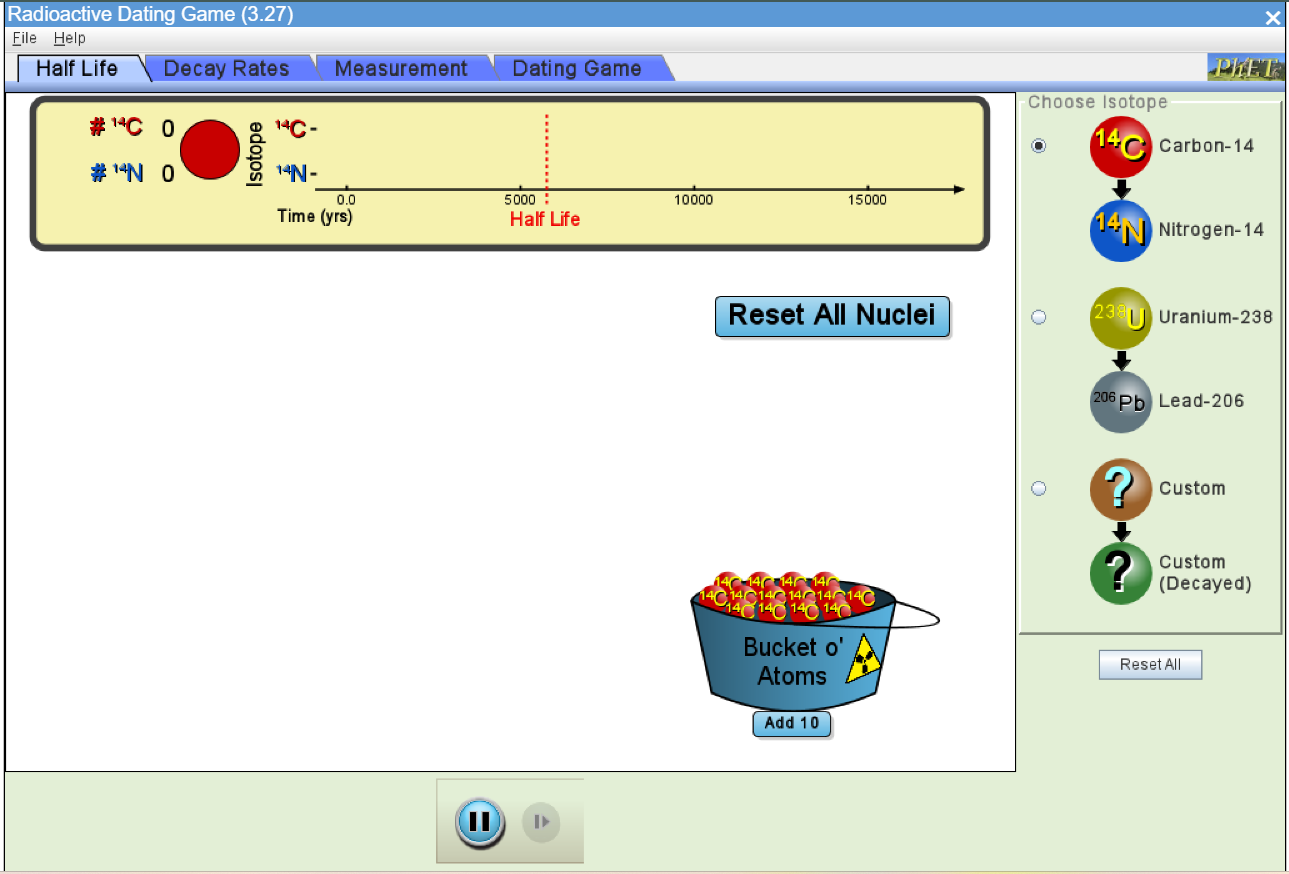 PHIẾU HỌC TẬP SỐ 2
1. Hoàn thiện bảng sau:
Số hạt chưa phân rã của chất phóng xạ Nt tại thời điểm t và số hạt ban đầu N0 của chất phóng xạ được liên hệ với nhau theo quy luật nào?
2. Chu kì bán rã là gì? Bảng 23.2 cung cấp thông tin chu kì bán rã của một số đồng vị phóng xạ. Hãy cho biết ý nghĩa các số liệu thời gian chu kì bán rã T của một đồng vị nào đó.
Bảng 23.2. Chu kì bán rã của một số đồng vị phóng xạ
ĐÁP ÁN pht SỐ 2
1. Hoàn thiện bảng sau:
0
Số hạt chưa phân rã của chất phóng xạ Nt tại thời điểm t và số hạt ban đầu N0 của chất phóng xạ có mối liên hệ:
ĐÁP ÁN pht SỐ 2
2. Chu kì bán rã T là khoảng thời gian mà một nửa số hạt nhân hiện có bị phân rã, biến đổi thành hạt nhân khác.
3. Số hạt nhân đã bị phân rã là 75%, tức số hạt nhân còn lại là 25%, ta có:
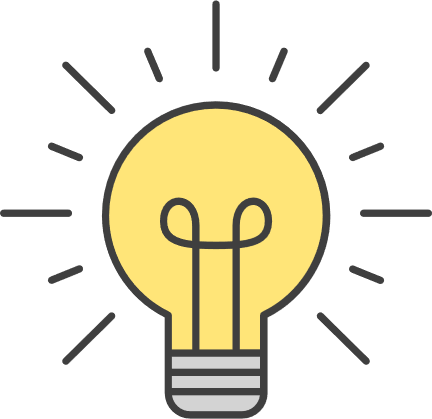 GHI NHỚ
Định nghĩa chu kì bán rã:
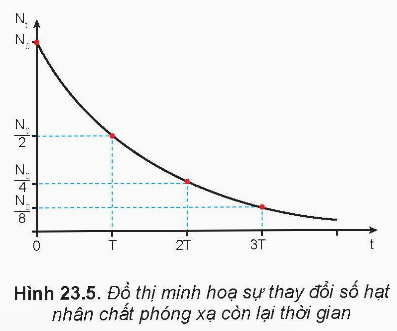 Chu kì bán rã T là khoảng thời gian mà một nửa số hạt nhân hiện có bị phân rã, biến đổi thành hạt nhân khác.
Trong quá trình phân rã, số hạt nhân chất phóng xạ còn lại giảm theo thời gian theo định luật hàm số mũ.
2. ĐỘ PHÓNG XẠ
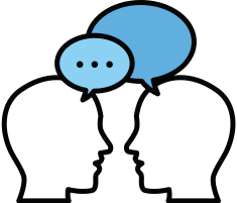 Thảo luận cặp đôi
Nêu định nghĩa độ phóng xạ.
Tìm mối liên hệ giữa độ phóng xạ Ht tại thời điểm t và số hạt nhân chưa phân rã Nt tại thời điểm t.
Nêu ý nghĩa của hằng số phóng xạ.
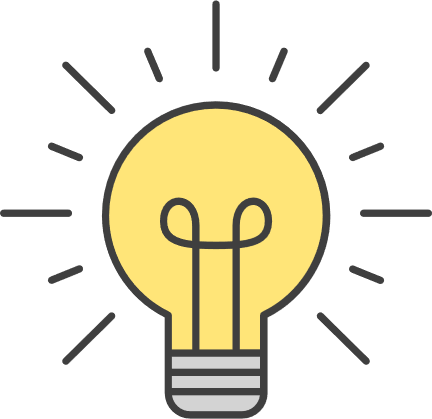 GHI NHỚ
Định nghĩa độ phóng xạ:
Đơn vị: becơren, kí hiệu Bq
Kí hiệu: H, có giá trị bằng số hạt nhân phân rã trong một giây.
Đặc trưng cho tính phóng xạ mạnh hay yếu của một lượng chất phóng xạ.
Được đo nhờ các thiết bị đo phóng xạ.
1 Bq = 1 phân rã/1 giây
Đơn vị khác: curi, kí hiệu Ci
1 Ci = 3,7.1010 Bq
Mối liên hệ giữa độ phóng xạ Ht tại thời điểm t và số hạt nhân chưa phân rã Nt tại thời điểm t
Ý nghĩa của hằng số phóng xạ:
Câu hỏi 2 (SGK – tr109)
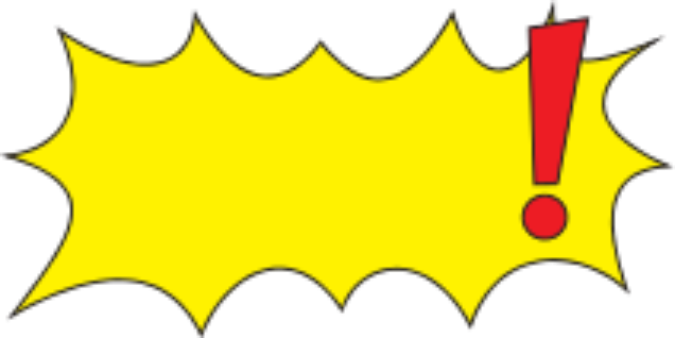 Trả lời
a. Gọi t1 và t2 lần lượt là thời gian để lượng dược chất phóng xạ giảm còn 10% và 1%, ta có:
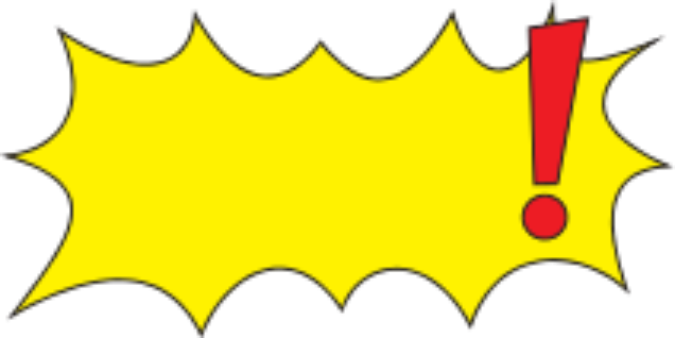 Trả lời
b. Áp dụng công thức:
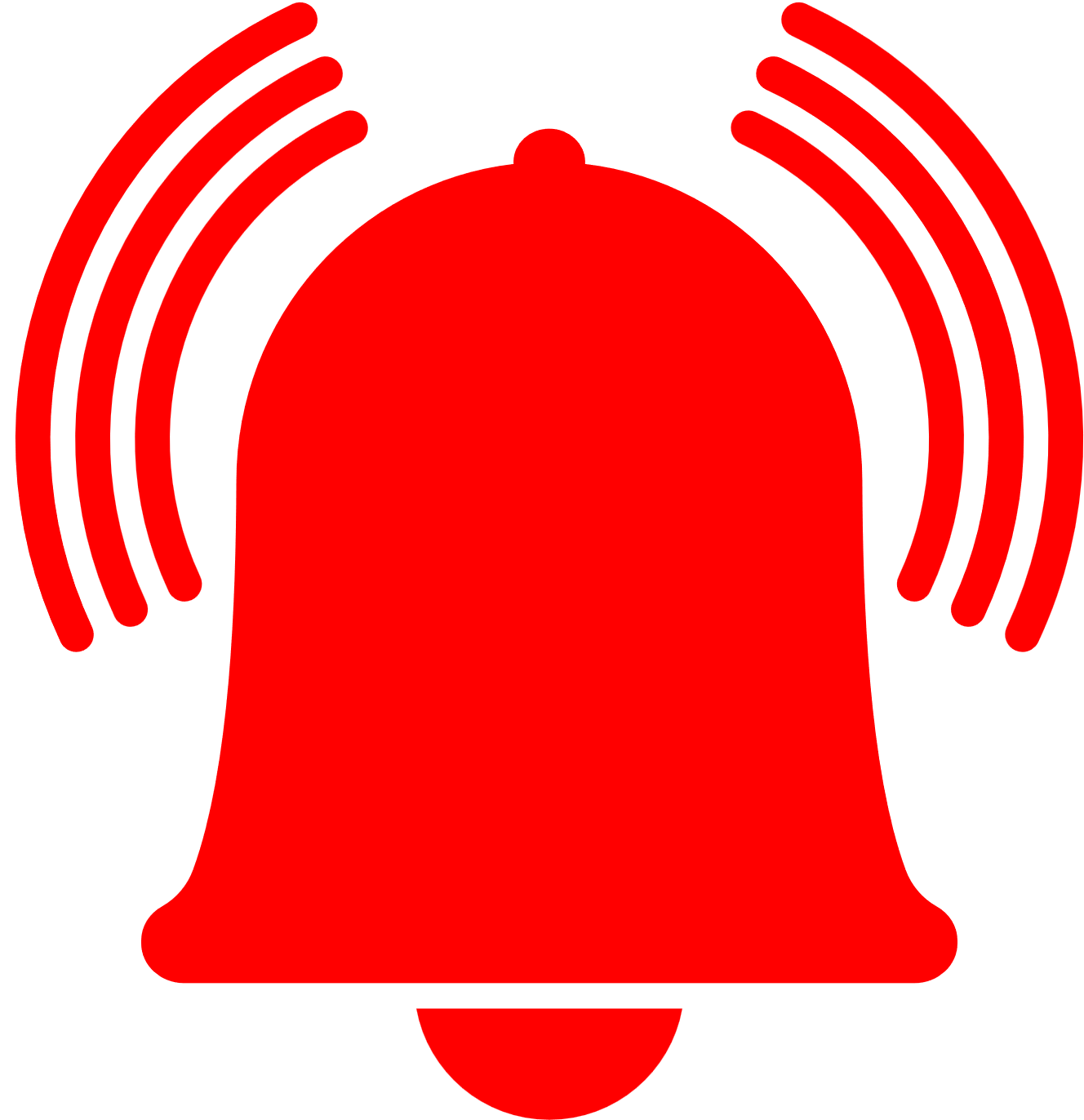 EM CÓ BIẾT?
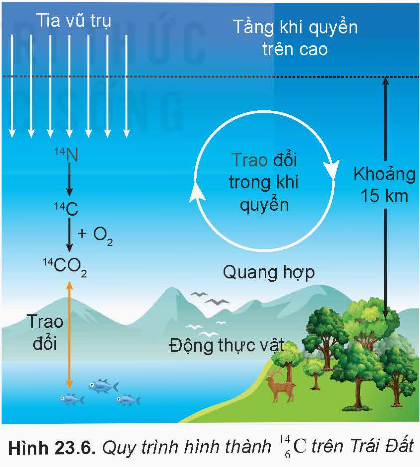 III
ẢNH HƯỞNG CỦA TIA PHÓNG XẠ
BIỂN CẢNH BÁO PHÓNG XẠ
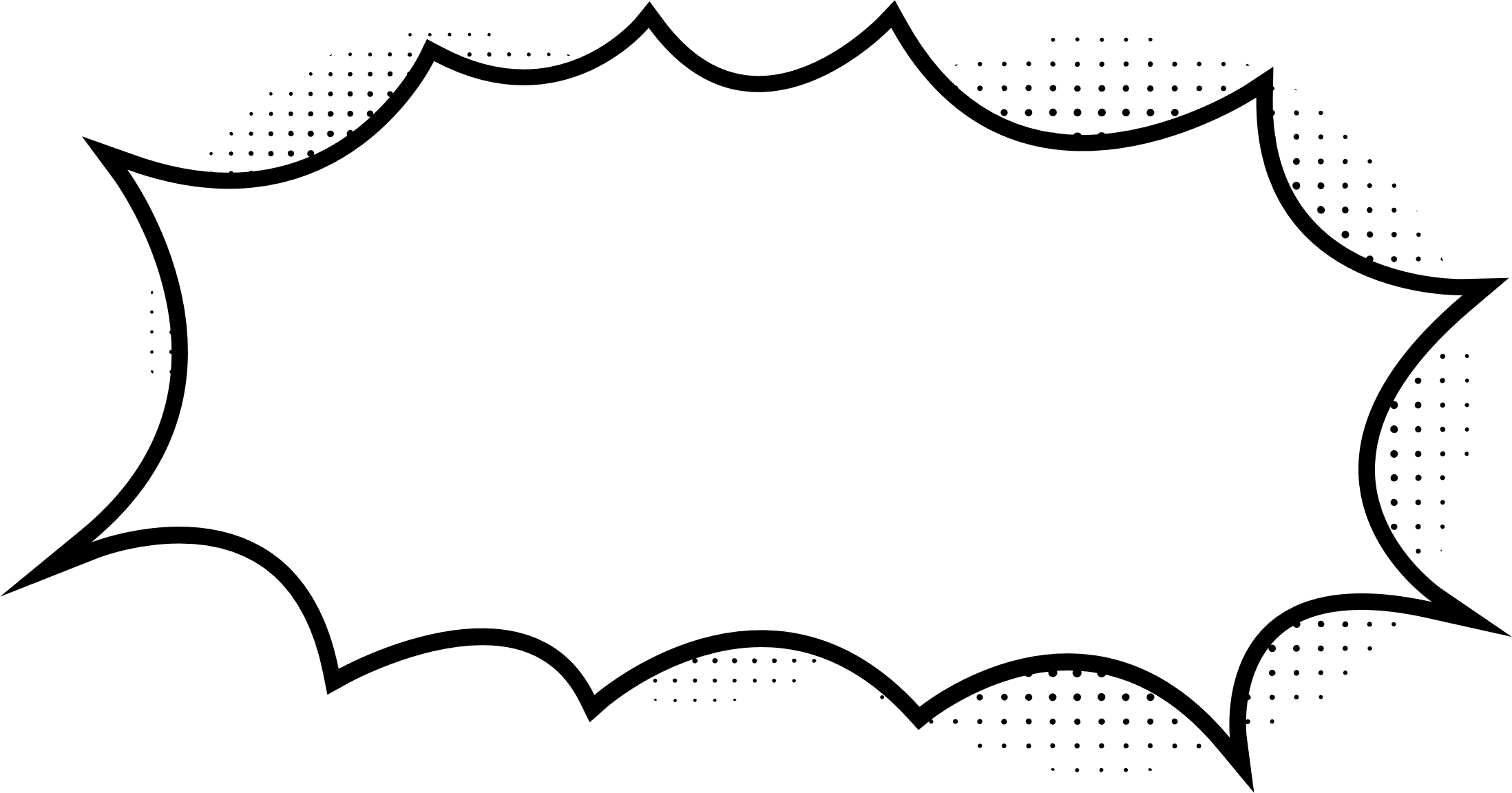 Sử dụng thông tin trên internet tìm hiểu về:
BÀI TẬP Ở NHÀ
Các loại phơi nhiễm phóng xạ.
Biểu hiện khi bị phơi nhiễm phóng xạ.
Các phòng tránh phơi nhiễm phóng xạ.
Một số địa điểm có nguy cơ phóng xạ.
Các biển cảnh báo phóng xạ.
Lưu ý: Tập hợp thông tin thành bảng trình chiếu PowerPoint hoặc vẽ/viết trên giấy A0.
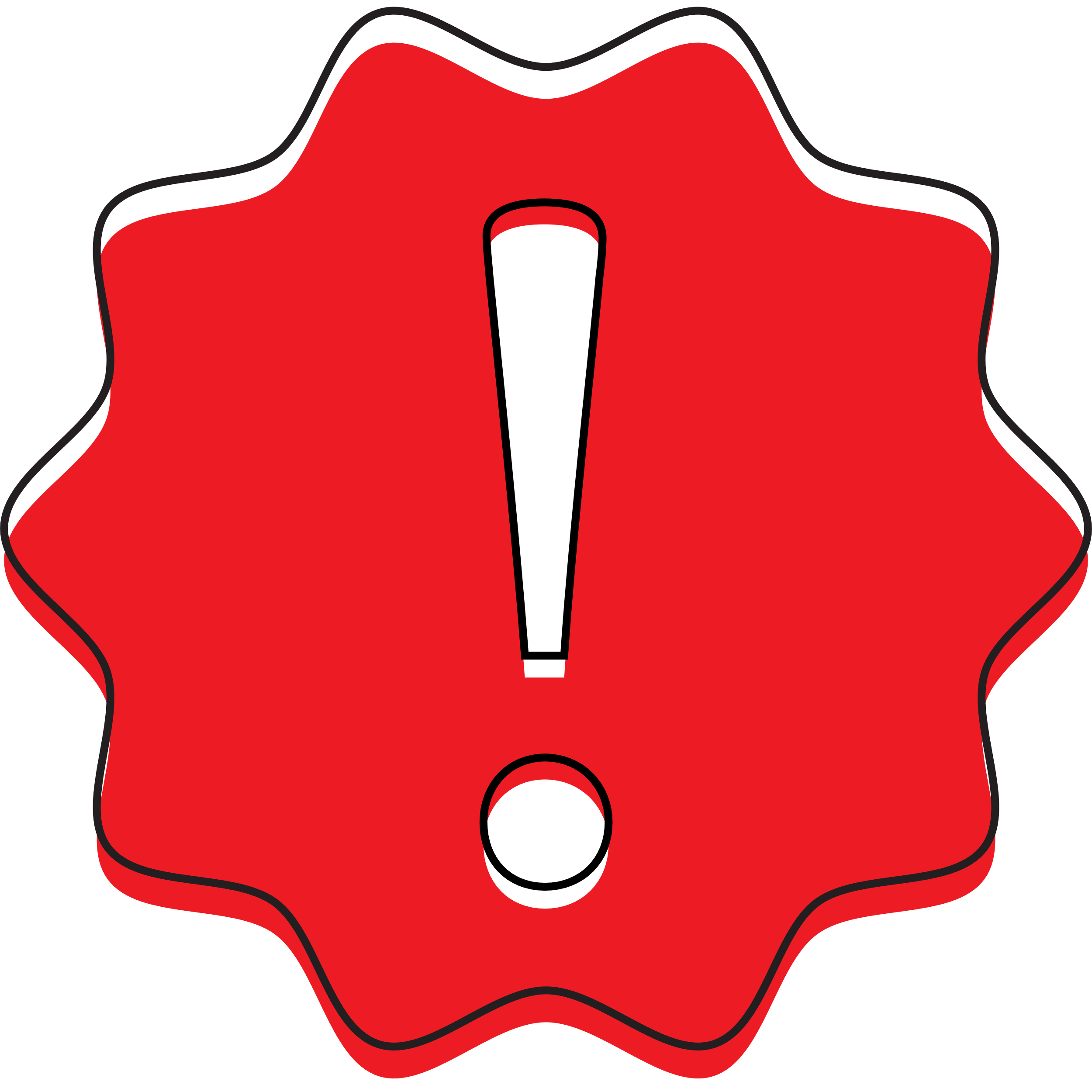 1. ẢNH HƯỞNG CỦA TIA PHÓNG XẠ
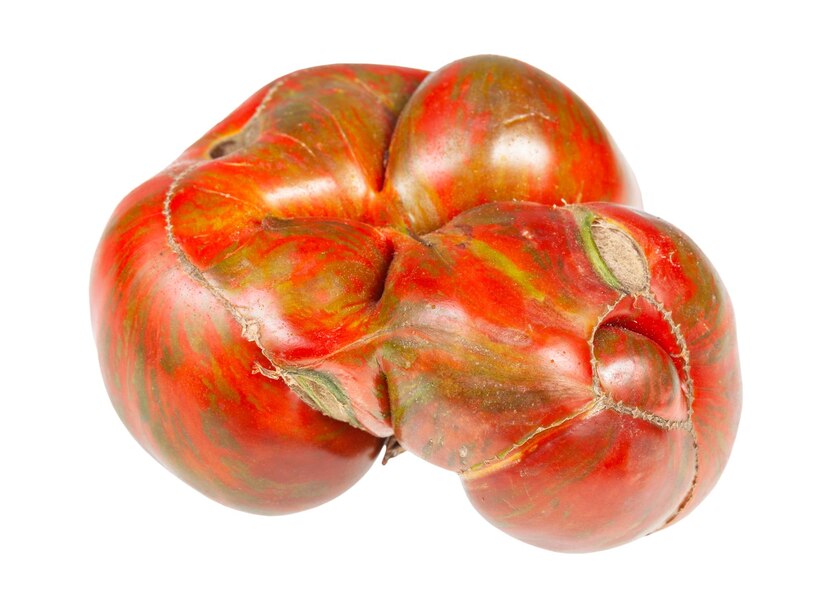 Tác động mạnh tới tế bào của con người và sinh vật.
Ảnh hưởng nghiêm trọng tới sức khoẻ cũng như di truyền.
Hình 23.7. Cà chua đột biến khi bị phơi nhiễm phóng xạ có hình dạng không bình thường
Xuất hiện cảm giác bỏng rát khi tiếp xúc với nguồn phóng xạ mạnh trong thời gian ngắn.
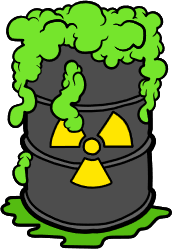 Bỏng phóng xạ
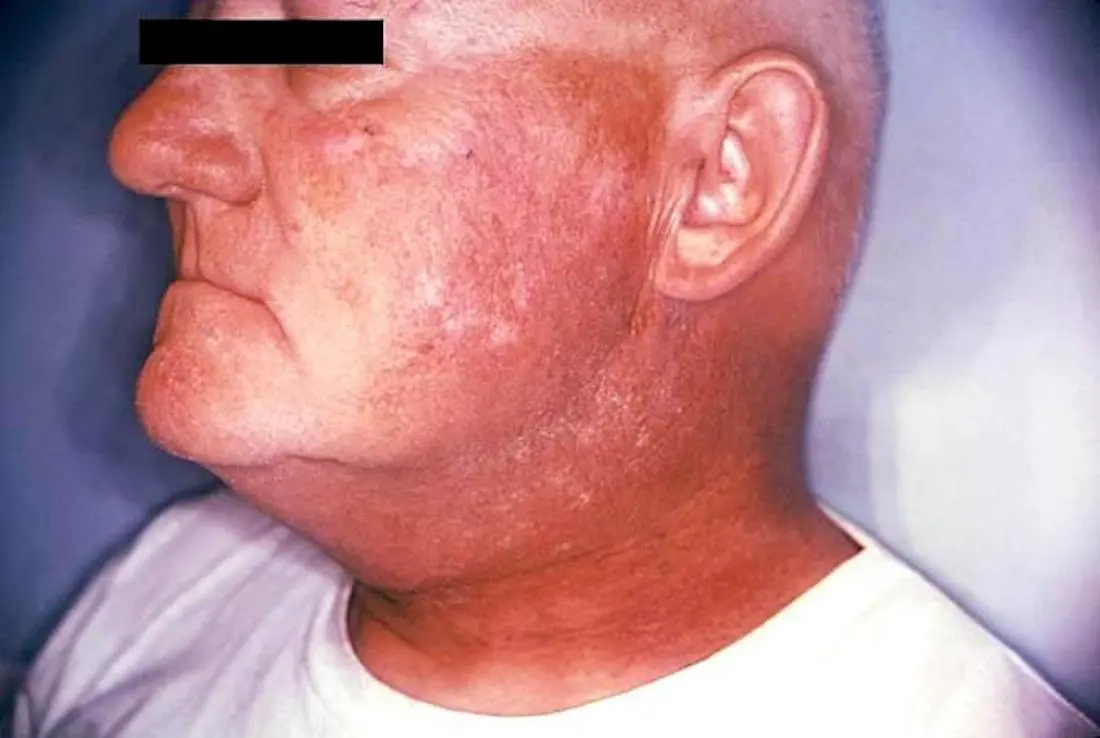 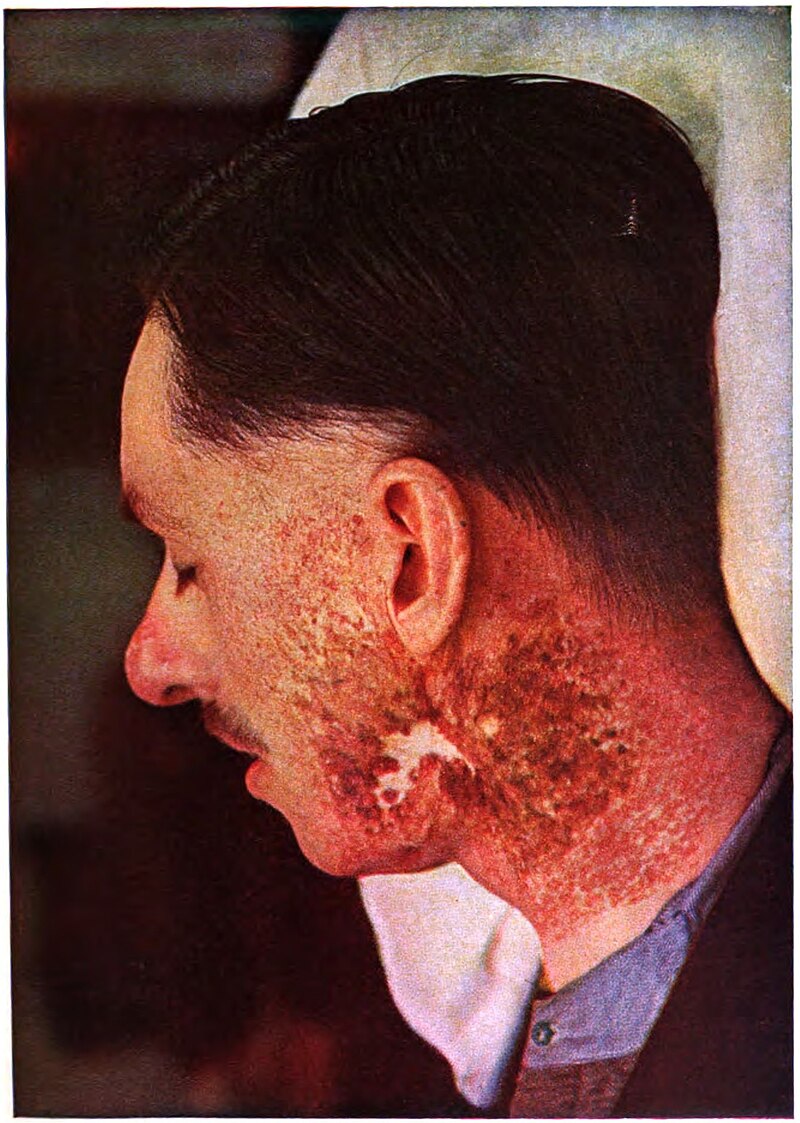 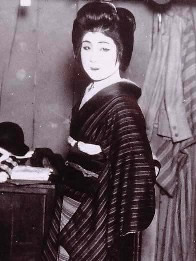 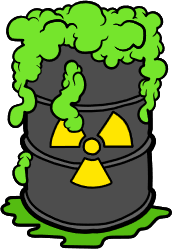 Midori Naka - một diễn viên sân khấu người Nhật sống sót sau vụ đánh bom nguyên tử ở Hiroshima vào 6/8/1945, nhưng đã qua đời 18 ngày sau đó.
Nhiễm độc phóng xạ
Triệu chứng:
Nôn mửa
Suy nhược thần kinh
Buồn nôn
Tác động:
Bà là người đầu tiên trên thế giới được chính thức xác nhận tử vong là do ngộ độc phóng xạ.
Gây đột biến trong di truyền.
Gây ung thư,…
Ảnh hưởng lâu dài đến sức khoẻ.
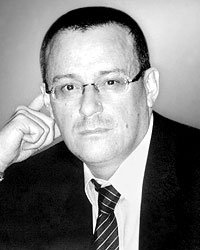 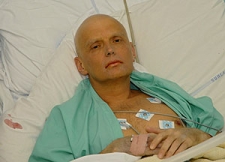 Roman Tsepov – một doanh nhân người Nga chết vì bị đầu độc bằng một vật liệu phóng xạ không xác định. Ông có các triệu chứng tương tự như Aleksandr Litvinenko.
Alexander Litvinenko – một sĩ quan tình báo của Nga chết vì ngộ độc phóng xạ polonium-210 tại London năm 2006.
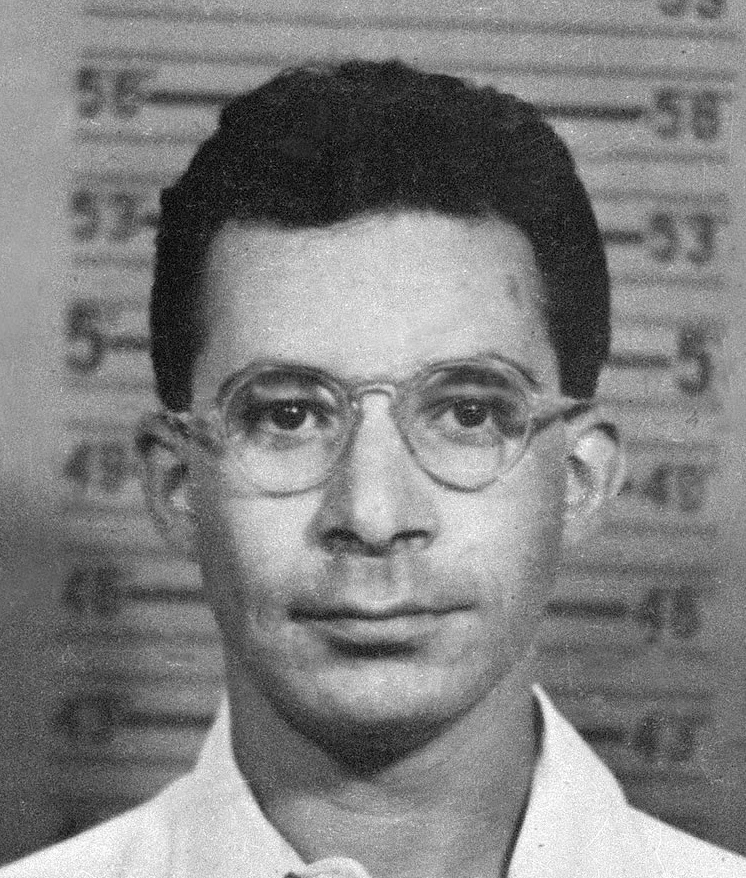 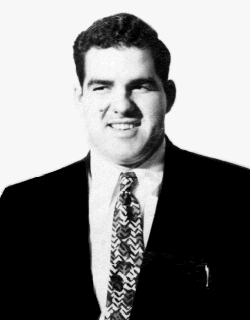 Louis Alexander Slotin - một nhà vật lý và hóa học người Canada. Vào ngày 21/5/1946, ông vô tình kích hoạt phản ứng phân hạch giải phóng một vụ nổ bức xạ cứng. Ông qua đời chín ngày sau đó do ngộ độc phóng xạ.
Haroutune Krikor Daghlian - một nhà vật lý người Mỹ. Ông đã vô tình bị chiếu xạ vào ngày 21/8/1945 và qua đời 25 ngày sau đó do ngộ độc phóng xạ .
Ảnh hưởng của tia phóng xạ lên cơ thể người: phụ thuộc vào cường độ, khả năng ion hoá, khả năng đâm xuyên, thời gian chiếu,...
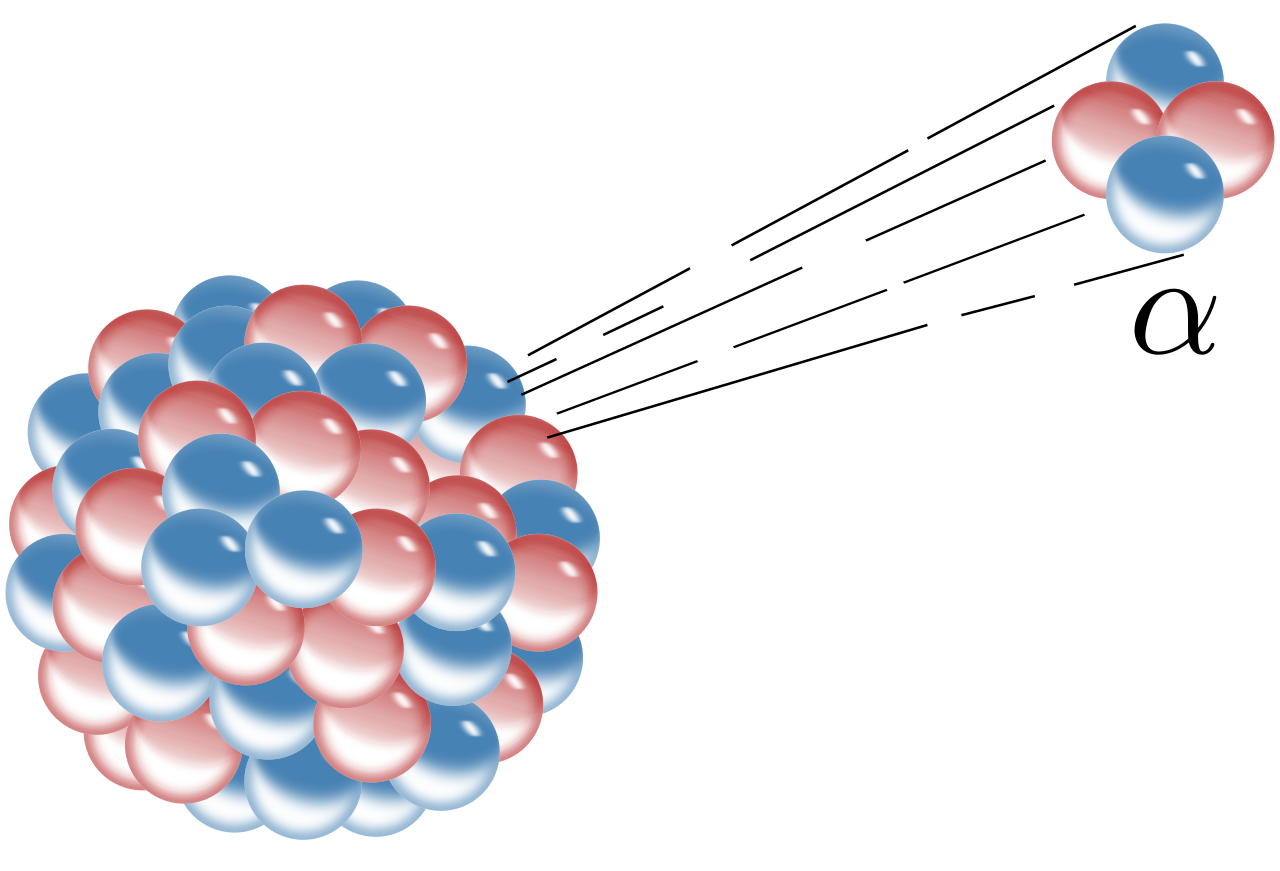 Nếu xâm nhập vào cơ thể thì sẽ gây hậu quả rất nghiêm trọng.
Ở bên ngoài cơ thể không gây hậu quả đáng kể.
Khả năng đâm xuyên kém
Khả năng ion hóa mạnh
Ảnh hưởng của tia phóng xạ lên cơ thể người: phụ thuộc vào cường độ, khả năng ion hoá, khả năng đâm xuyên, thời gian chiếu,...
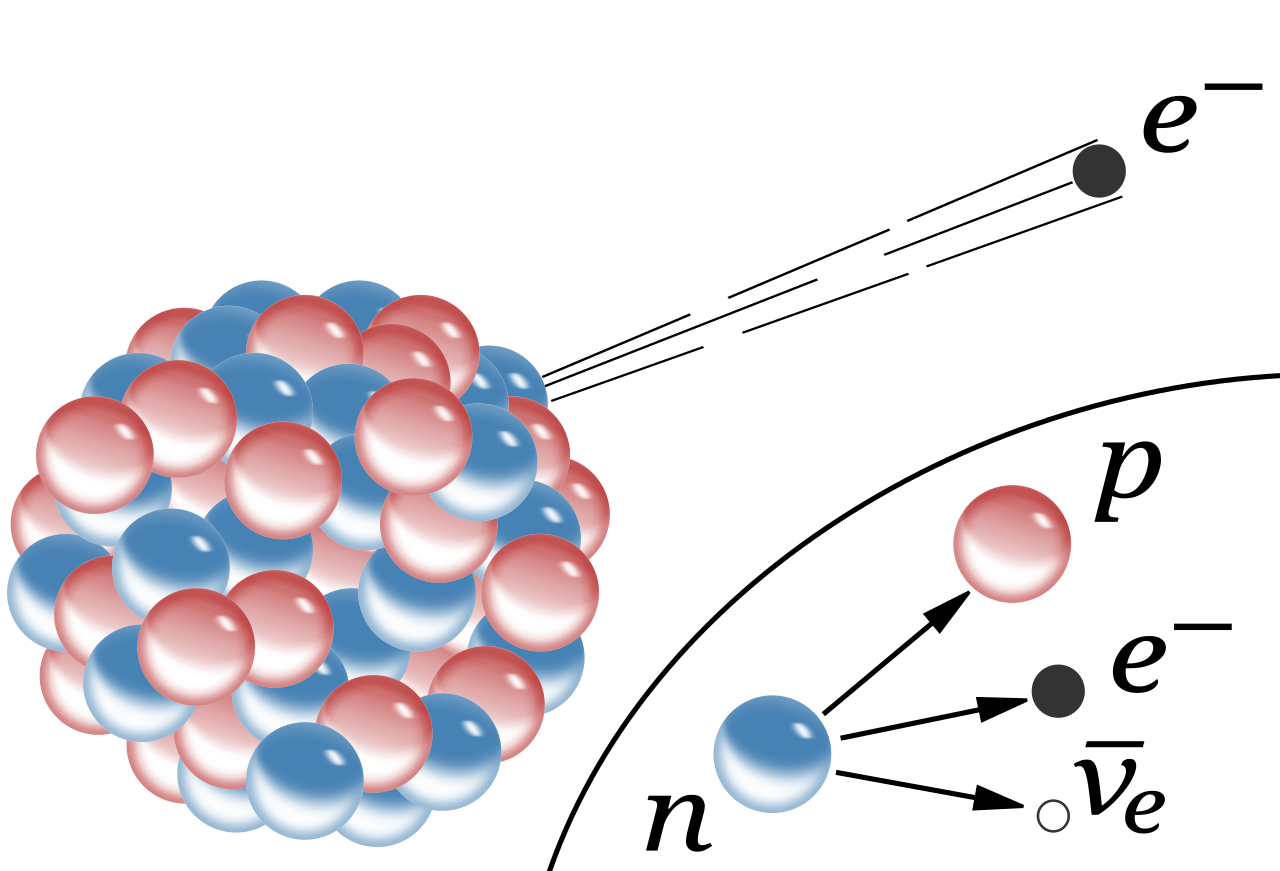 Nguồn phóng xạ ở trong hay ở ngoài cơ thể đều gây ra các hậu quả đáng kể.
Khả năng ion hóa ở mức trung bình.
Khả năng đâm xuyên ở mức trung bình
Ảnh hưởng của tia phóng xạ lên cơ thể người: phụ thuộc vào cường độ, khả năng ion hoá, khả năng đâm xuyên, thời gian chiếu,...
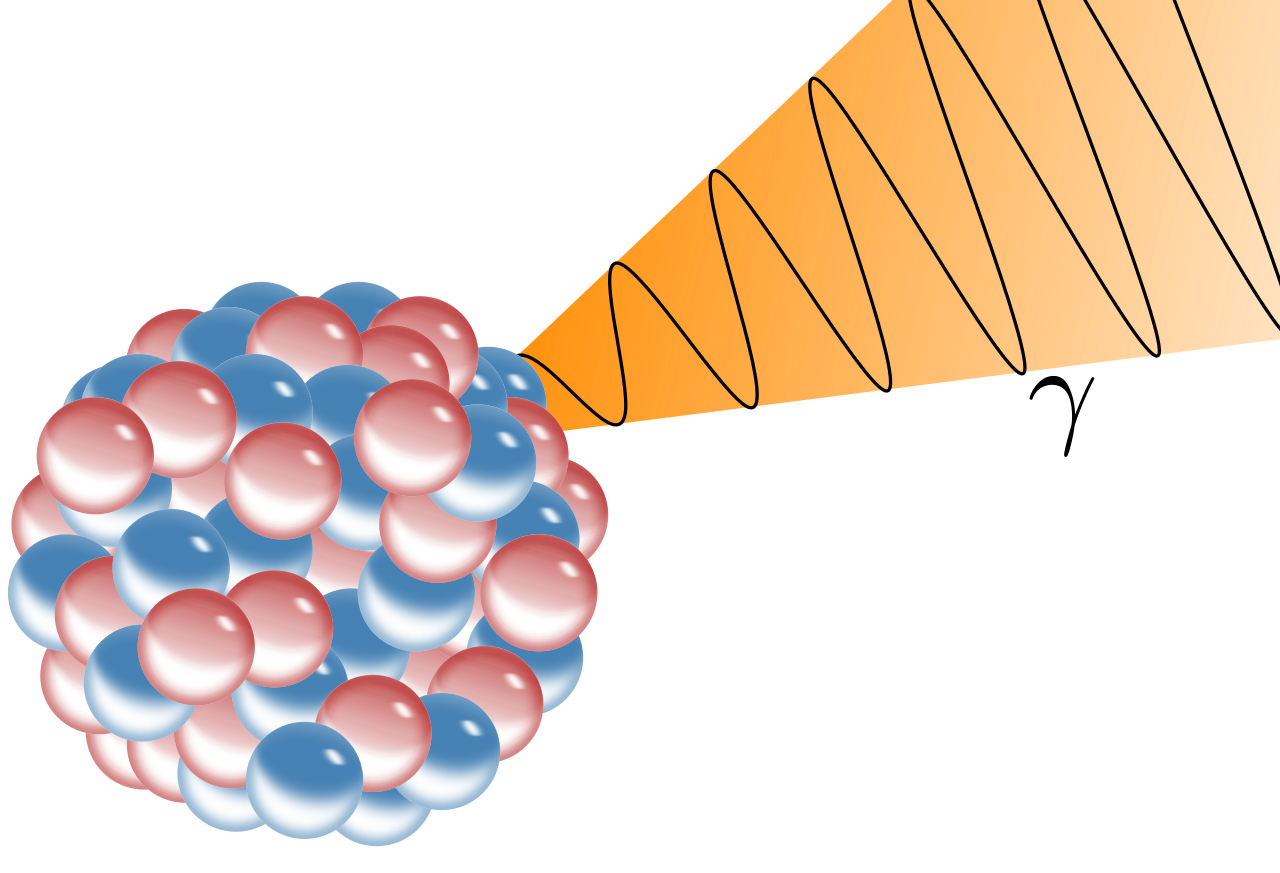 Nguồn phóng xạ ở trong hay ở ngoài cơ thể đều gây ra hậu quả nghiêm trọng.
Khả năng đâm xuyên mạnh.
2. BIỂN CẢNH BÁO PHÓNG XẠ
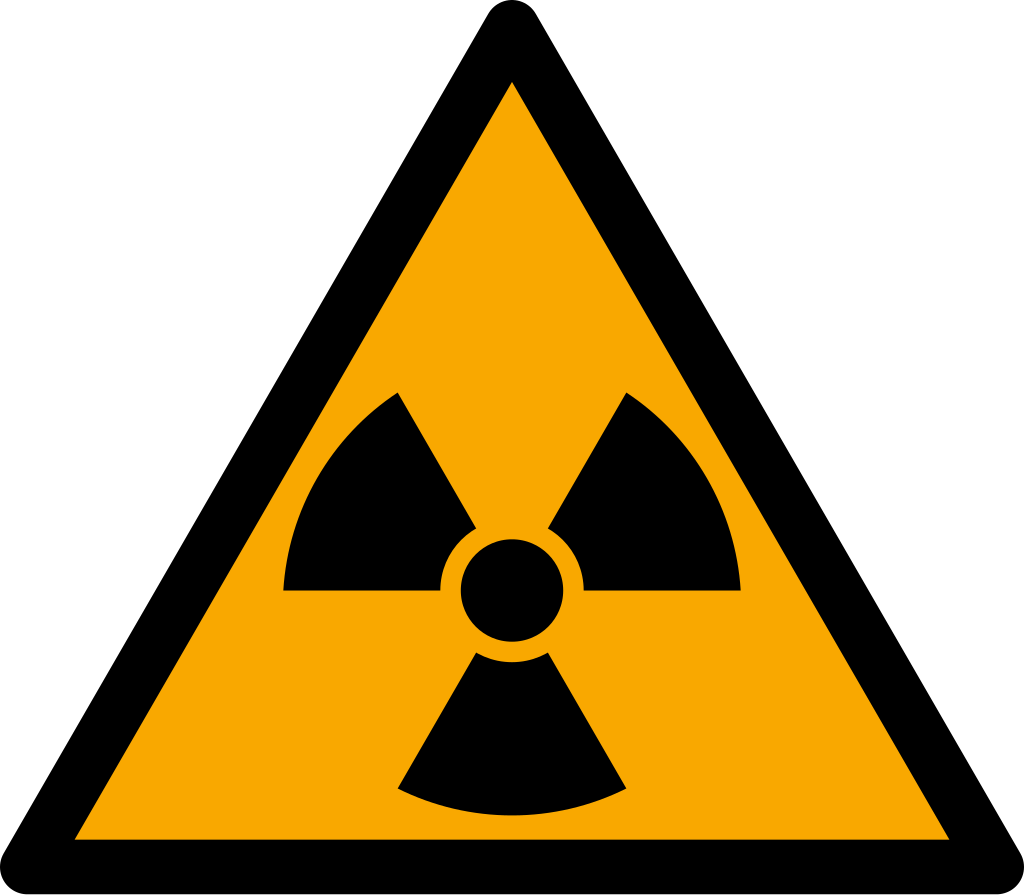 Vị trí lắp đặt: 
Khu vực lắp đặt thiết bị phát ra tia phóng xạ và nguồn phóng xạ.
Trên thiết bị và vật chứa của nguồn phóng xạ. 
Mục đích: cảnh báo mọi người không nên tiếp cận hoặc làm hỏng thiết bị hoặc vật chứa thiết bị phóng xạ, vì điều này rất nguy hiểm.
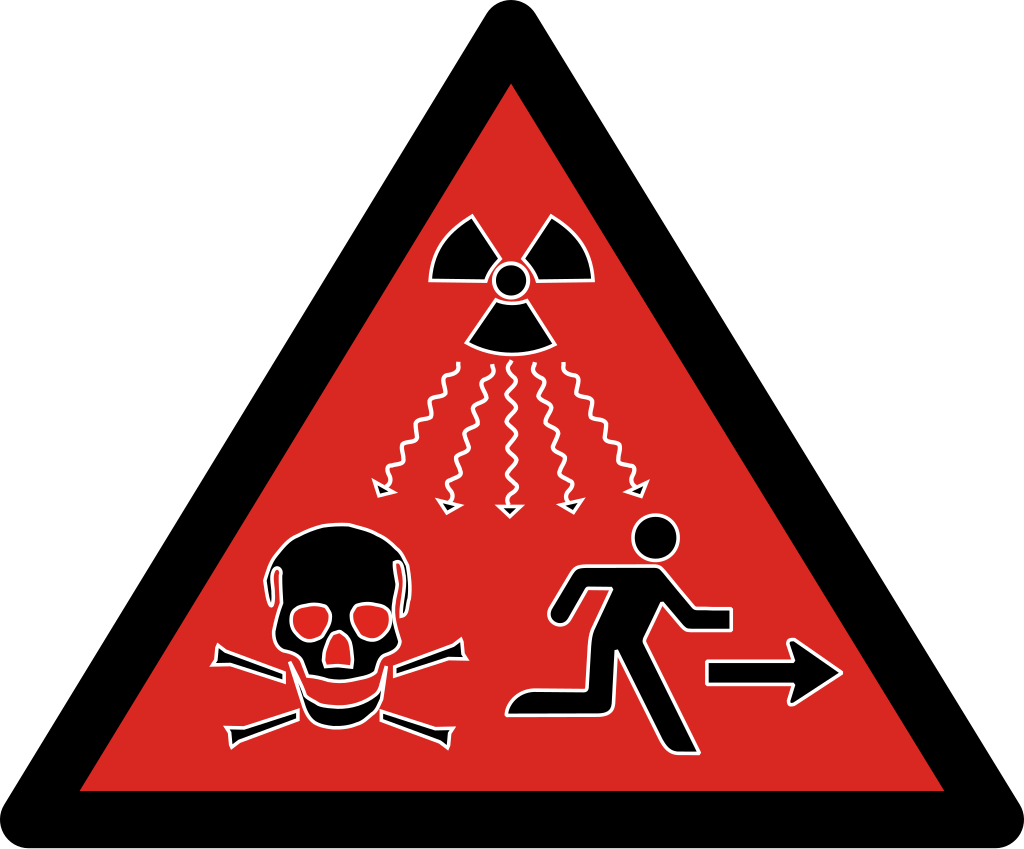 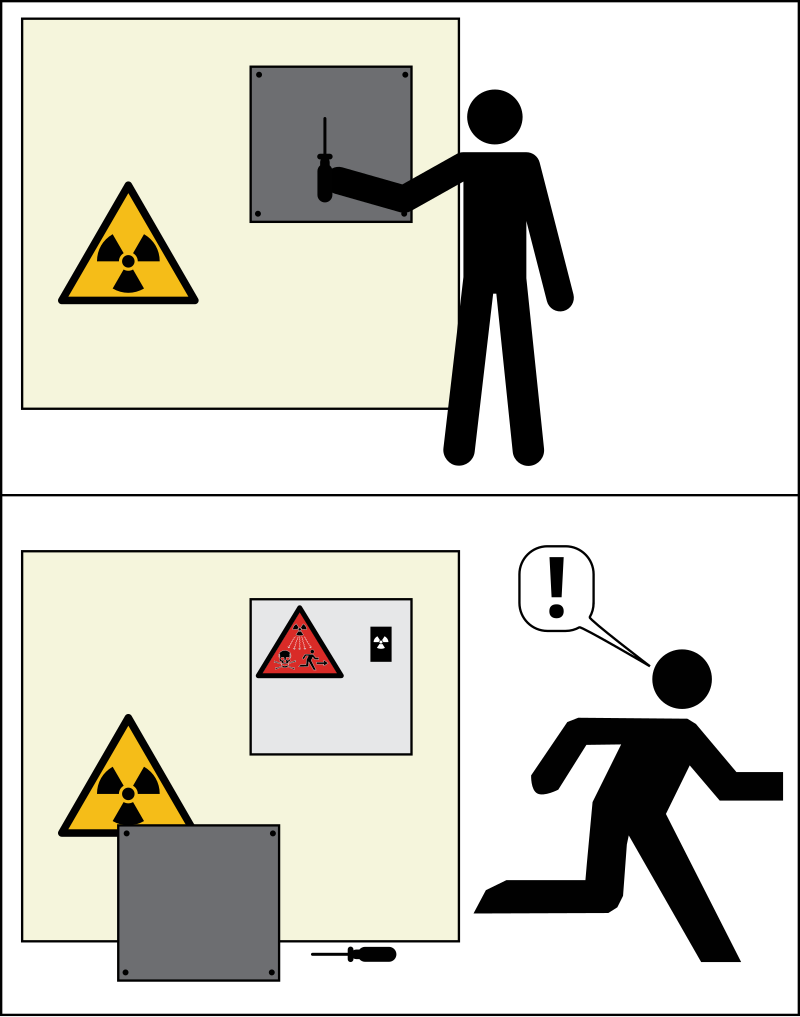 Sự khác biệt giữa biểu tượng ba lá màu vàng/đen và biểu tượng màu đỏ/đen được sử dụng trên một thiết bị.
Hoạt động 2 (SGK – tr111)
1. Tìm hiểu qua sách báo, internet về tác hại của phóng xạ đến sức khỏe của con người và cho biết:
a. Các loại phơi nhiễm phóng xạ.
b. Biểu hiện khi bị phơi nhiễm phóng xạ.
c. Cách phòng tránh phơi nhiễm phóng xạ.
2. Nêu tên các địa điểm có nguy cơ phóng xạ trong Hình 23.9. Nếu gặp các biển cảnh báo đó, em sẽ làm gì?
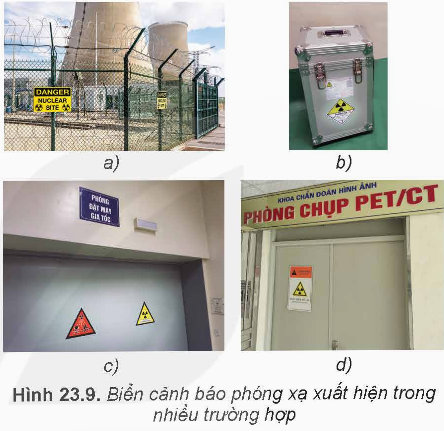 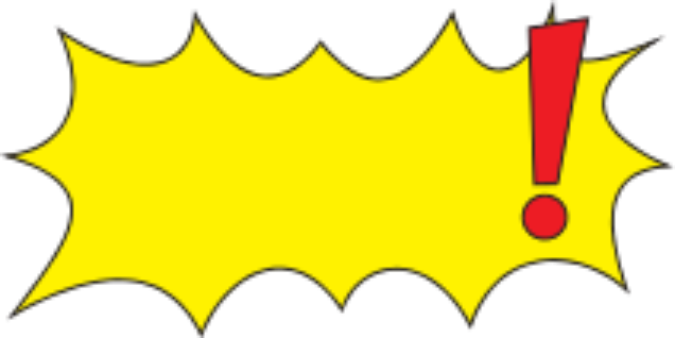 Câu 1
a. Các loại phơi nhiễm phóng xạ tùy thuộc vào các yếu tố:
Loại và lượng chất phóng xạ sử dụng.
Cá nhân đã ở bên cạnh thiết bị bao lâu.
Những bộ phận nào của cơ thể bị phơi nhiễm phóng xạ xuất phát.
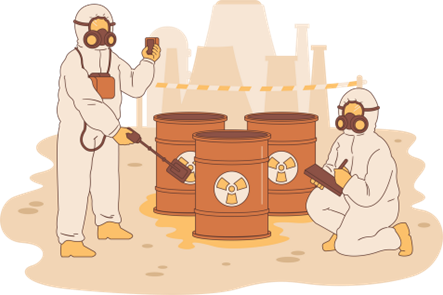 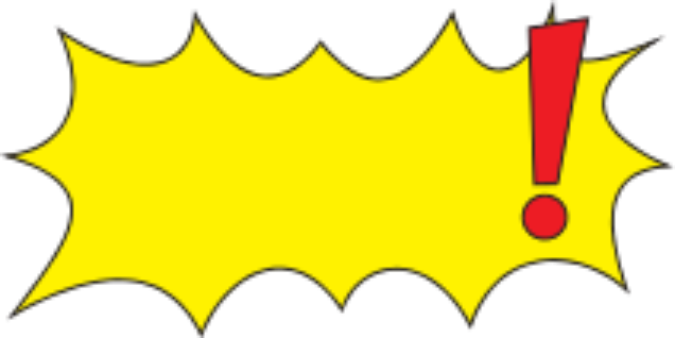 Câu 1
b. Biểu hiện bị phơi nhiễm phóng xạ:
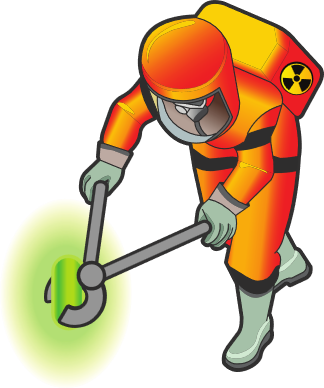 Ban đầu: cơ thể bị bỏng, rát xuất hiện ngay.
Sau đó: xuất hiện triệu chứng buồn nôn, nôn mửa, suy nhược thần kinh.
Những tác động về sức khỏe mất nhiều giờ, nhiều ngày hoặc nhiều tuần mới xuất hiện.
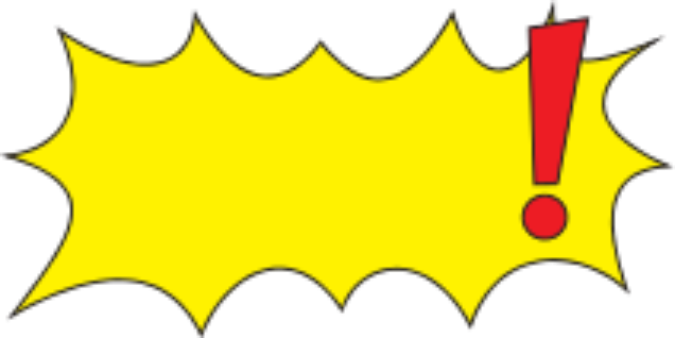 Câu 1
c. Cách phóng tránh nhiễm phóng xạ:
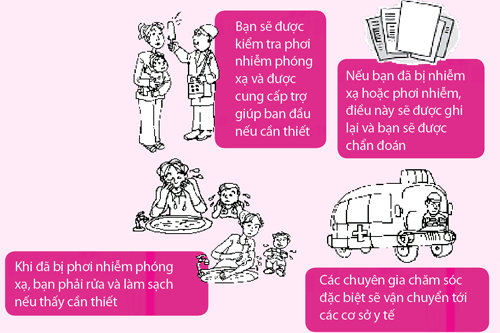 Tránh xa những nơi nhiễm phóng xạ.
Liên hệ với các cơ sở y tế nếu thấy nghi ngờ bị phơi nhiễm phóng xạ.
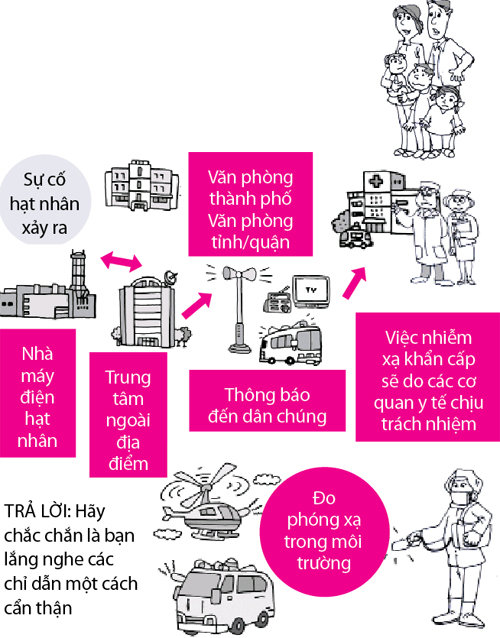 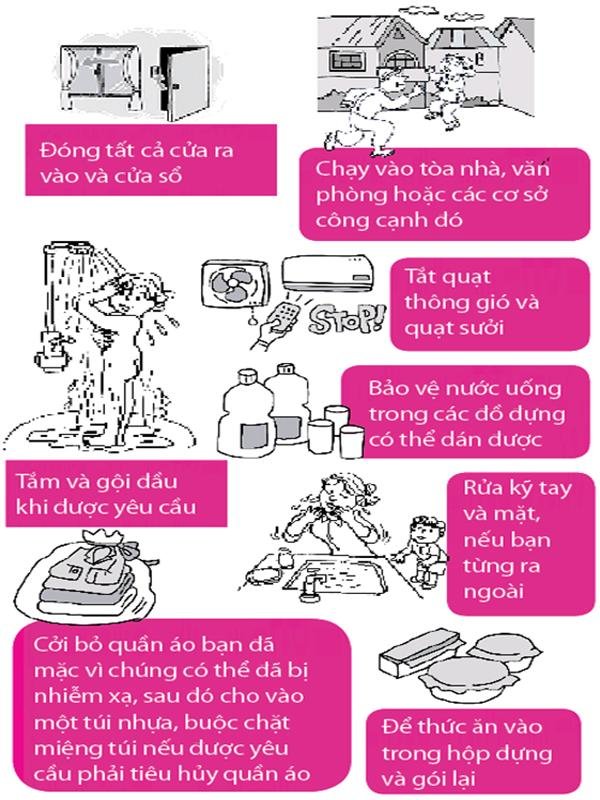 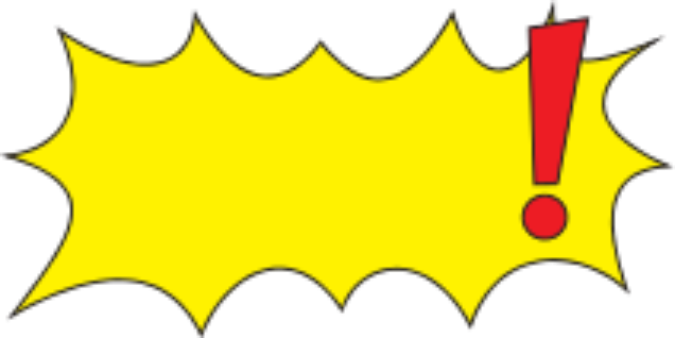 Câu 2
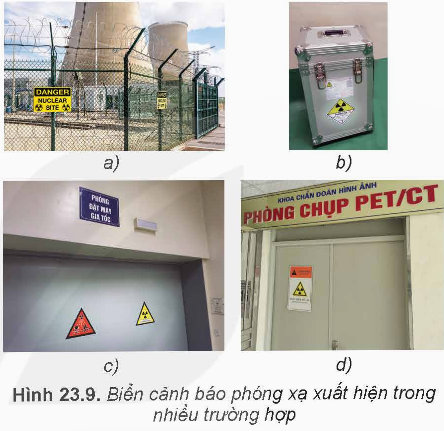 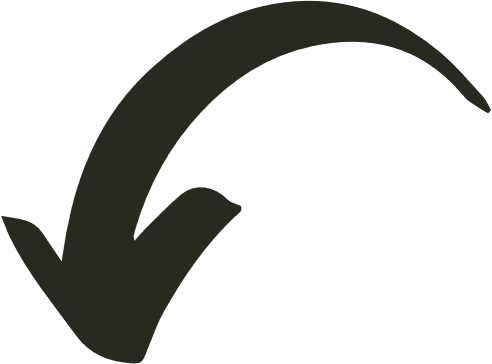 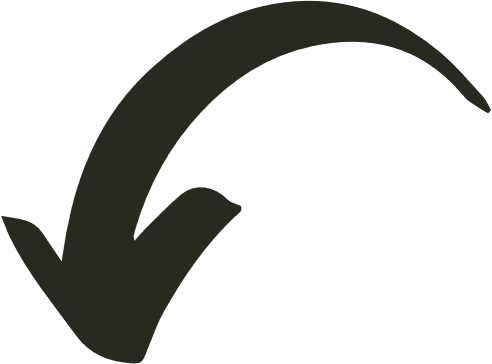 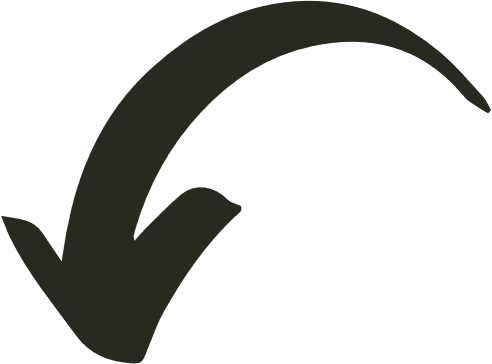 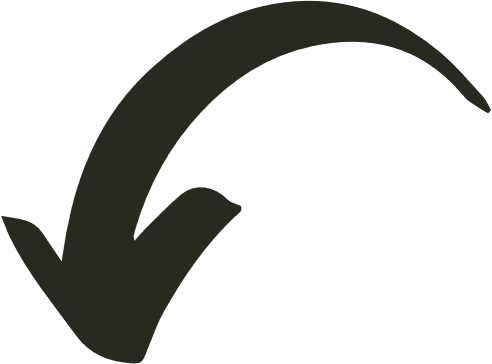 Nhà máy điện hạt nhân.
Thiết bị bảo quản dược chất phóng xạ tại bệnh viện.
Phòng chẩn đoán hình ảnh chụp PET/CT trong bệnh viện
Phòng đặt máy gia tốc có thể tại viện nghiên cứu hạt nhân nguyên tử
IV
NGUYÊN TẮC AN TOÀN PHÓNG XẠ
Các nguồn phóng xạ thụ động
Sử dụng buồng sương Wilson quan sát tia vũ trụ để chứng minh bản thân các tia vũ trụ cũng có thể là nguồn phóng xạ.
Đóng vai nguồn phóng xạ và con người để minh hoạ các nguyên tắc an toàn phóng xạ.
THẢO LUẬN NHÓM ĐÔI
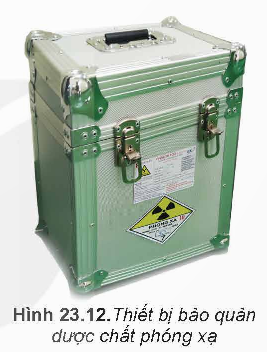 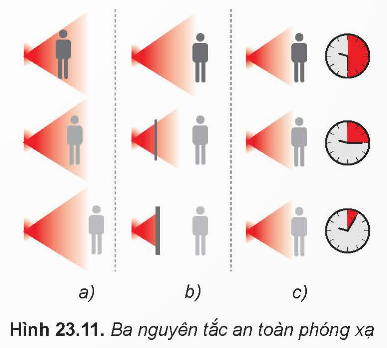 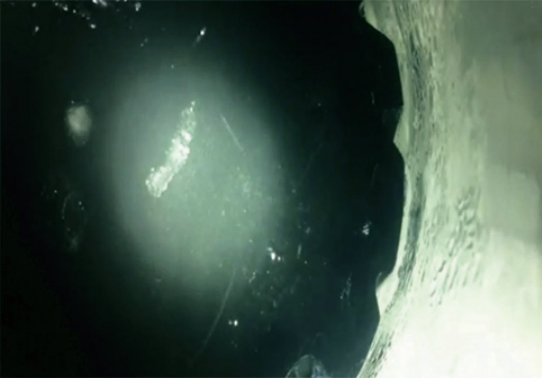 Hình ảnh tia vũ trụ quan sát được ở buồng sương Wilson.
Các nguyên tắc an toàn phóng xạ:
Giữ khoảng cách đủ xa đối với nguồn phóng xạ. Nếu tăng gấp đôi khoảng cách từ chúng ta đến nguồn phóng xạ thì liều hấp thụ phóng xạ giảm đi 4 lần.
Cần sử dụng các tấm chắn nguồn phóng xạ đủ tốt. Tấm chắn càng dày và có khối lượng riêng càng lớn sẽ càng cản trở mạnh tia phóng xạ.
Cần giảm thiểu thời gian phơi nhiễm phóng xạ.
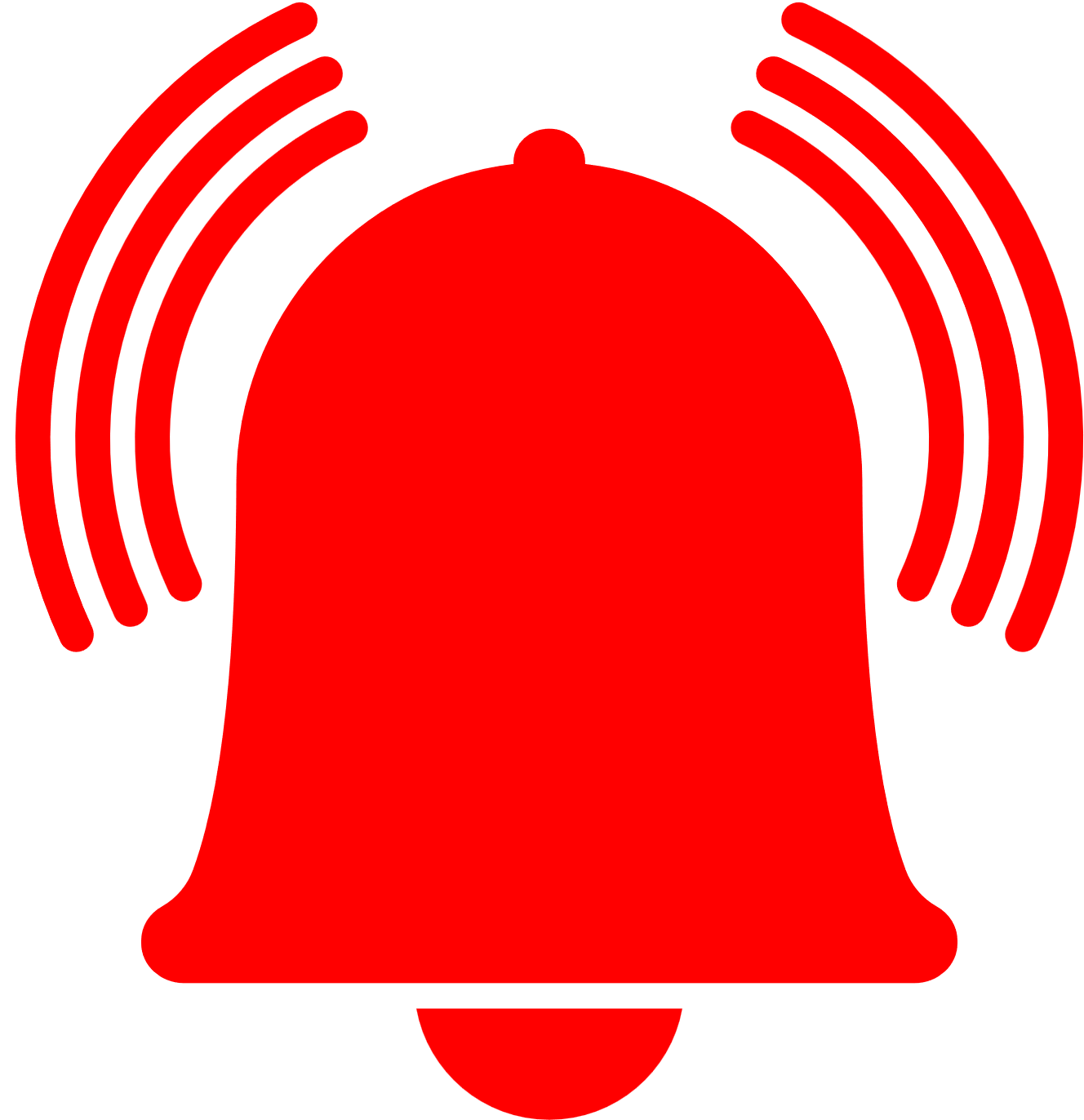 EM CÓ BIẾT?
Em hãy đọc mục Em có biết – SGK tr.112 để tìm hiểu thêm về kính pha thêm chì và nguyên tắc an toàn định lượng.
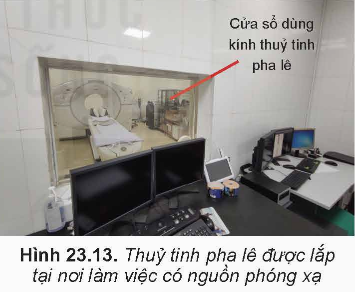 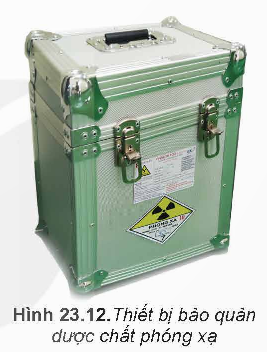 Hoạt động 3 (SGK – tr112)
1. Hãy tìm hiểu và nêu thêm nguyên tắc an toàn phóng xạ. Việc tuân thủ quy tắc an toàn phóng xạ có vai trò gì?
2. Trong y học và công nghiệp, nguồn phóng xạ và chất thải phóng xạ được bảo quản trong các thiết bị lưu trữ (ví dụ như Hình 23.12) hoặc đặt trong các hầm cách li với các nguồn nước (ví dụ Hình 24.2). Người ta đã áp dụng nguyên tắc an toàn phóng xạ nào?
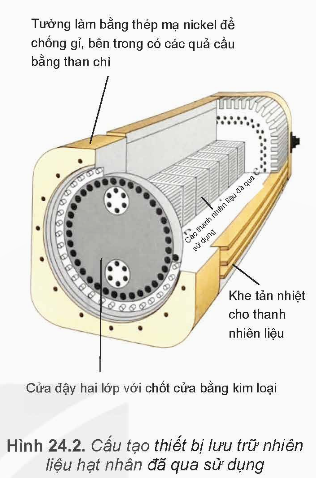 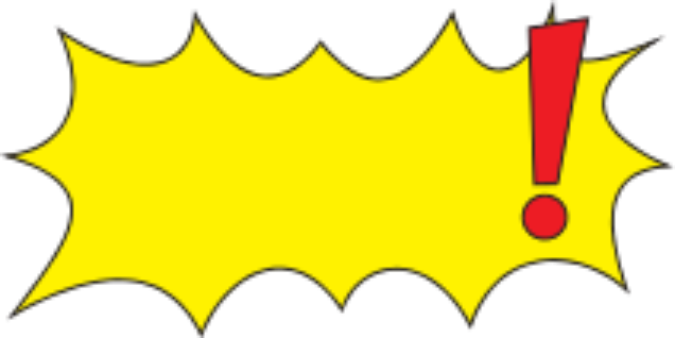 Câu 1
Các nguyên tắc an toàn phóng xạ khác:
Gắn các biển cảnh báo phóng xạ tại khu vực lắp đặt thiết bị phát ra tia phóng xạ và nguồn phóng xạ.
Cần cung cấp kiến thức cho người dân về nguyên tắc an toàn phóng xạ.
Vai trò của việc tuân thủ quy tắc an toàn phóng xạ:
Tránh được sự phơi nhiễm phóng xạ ảnh hưởng tới sức khỏe của con người và các sinh vật khác.
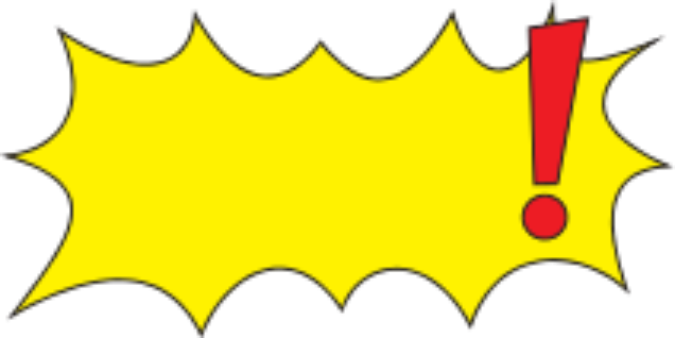 Câu 2
Thiết bị bảo quản dược chất phóng xạ Hình 23.12, Hình 24.1 đã áp dụng nguyên tắc an toàn phóng xạ: Cần sử dụng các tấm chắn nguồn phóng xạ đủ tốt. Tấm chắn càng dày và có khối lượng riêng càng lớn sẽ càng cản trở mạnh tia phóng xạ.
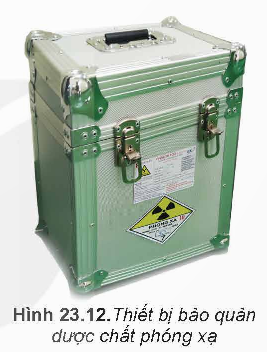 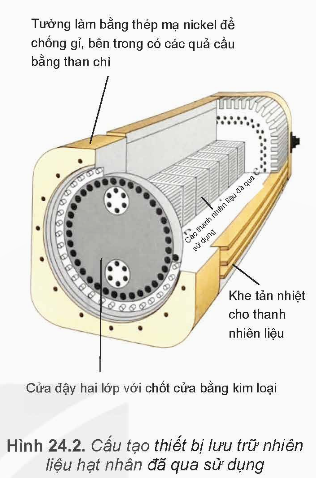 LUYỆN TẬP
A picture is worth a thousand words
Câu 1: Gọi  là khoảng thời gian để số hạt nhân của một đồng vị phóng xạ giảm đi bốn lần. Sau thời gian 2 số hạt nhân còn lại của đồng vị đó bằng bao nhiêu phần trăm số hạt nhân ban đầu?
A. 25,25%.
B. 93,75%.
C. 6,25%.
D. 13,5%.
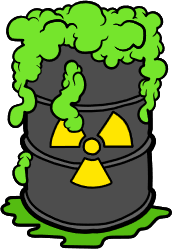 [Speaker Notes: Nhấn vào từng ô đáp án để hiện đáp án đúng]
Câu 2: Một chất phóng xạ lúc đầu có No = 7,07.1020 nguyên tử. Chu kì bán rã của chất phóng xạ là T = 8 ngày. Độ phóng xạ của chất này còn lại sau 12 ngày là.
C. H = 2,5.1014 Bq.
A. H = 4,8.1016 Bq.
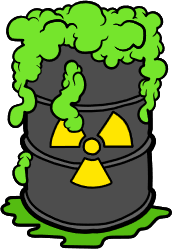 D. H = 5,6.1015 Bq.
B. H = 8,2.1012 Bq.
[Speaker Notes: Nhấn vào từng ô đáp án để hiện đáp án đúng]
Câu 3: Hạt nhân 14C là chất phóng xạ có chu kì bán rã 5600 năm. Trong cây cối có chất phóng xạ 14C. Độ phóng xạ của một mẫu của cây mới được chặt (Coi như đã phơi khô) và một mẫu gỗ cổ đại đã chết cùng khối lượng lần lượt là 0,255 (Bq) và 0,215 (Bq). Mẫu gỗ cổ đại đã chết cách đây?
C. t = 3410,2 năm.
A. t = 2104,3 năm.
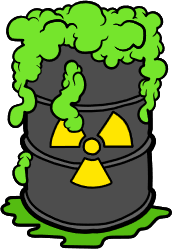 D. t = 1378,5 năm.
B. t = 867,9 năm.
[Speaker Notes: Nhấn vào từng ô đáp án để hiện đáp án đúng]
Câu 4: Hiện tượng phóng xạ là gì?
C. Là một hạt nhân biến đổi thành một hạt nhân khác khi hấp thụ một neutron.
A. Là hiện tượng có thể được kiểm soát bằng cách đặt hạt nhân phóng xạ vào vùng không gian có điện trường hoặc từ trường.
B. Là hiện tượng một hạt nhân không bền vững tự phát biến đổi thành một hạt nhân khác đồng thời phát ra tia phóng xạ.
D. Là một hạt nhân phát ra các tia phóng xạ khi bắn phá bởi các hạt có động năng lớn.
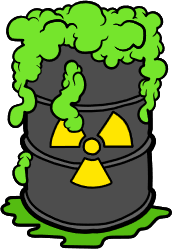 [Speaker Notes: Nhấn vào từng ô đáp án để hiện đáp án đúng]
Câu 5: Số hạt chưa phân rã của chất phóng xạ Nt tại thời điểm t và số hạt ban đầu N0 của chất phóng xạ được liên hệ với nhau theo công thức nào?
A. Nt = N0.e-λt.
B. Nt = N0.2-λt.
C. Nt = N0.e-λ/t.
D. Nt = N0.e-2λt.
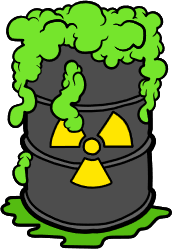 [Speaker Notes: Nhấn vào từng ô đáp án để hiện đáp án đúng]
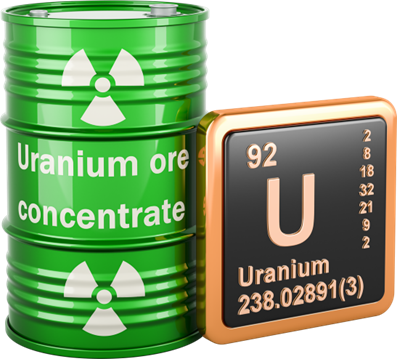 



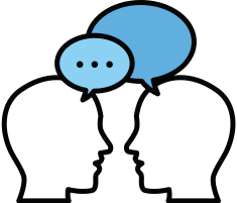 VẬN DỤNG
Thảo luận cặp đôi
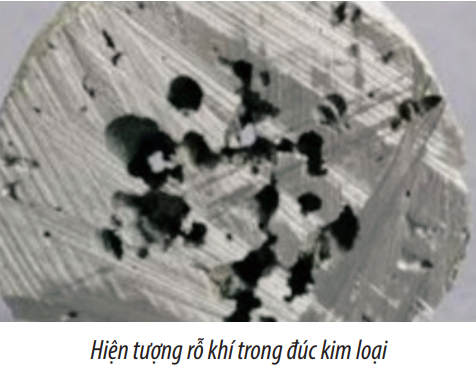 Một số vật liệu gia công, chế tạo như đúc, hàn có thể bị khuyết tật những rỗ khí mà dùng mắt không thấy được. Hãy đề xuất các phương án để có thể xác định được vị trí vật liệu bị khuyết tật bên trong.
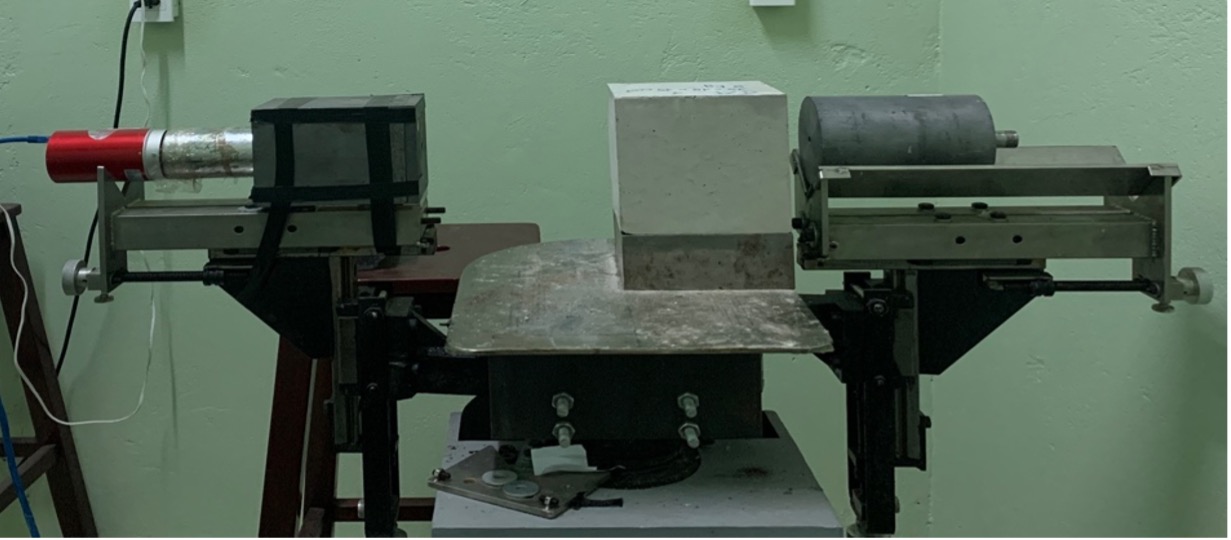 Hình 1: Hệ đo gamma truyền qua trong kiểm tra mật độ bê tông (mô hình phòng thí nghiệm)
Cách xác định nguyên tắc hoạt động của thiết bị:
Chùm tia  được phát ra từ nguồn phóng xạ trong quá trình xuyên qua vật liệu sẽ bị suy giảm. Chùm tia  xuyên qua vật liệu có bề dày càng lớn thì càng bị suy giảm nhiều. 
Do lớp vị trí khuyết tật như rỗ khí có bề dày nhỏ hơn bề dày các vị trí bình thường khác trong vật liệu, nên chùm tia  xuyên qua lớp vật liệu này sẽ bị suy giảm ít hơn khi cũng chùm tia  này xuyên qua lớp bình thường khác của vật liệu. Vì vậy số lượng xung mà ống đếm ghi được khi chùm tia  xuyên qua lớp vật liệu có khuyết tật sẽ lớn hơn số lượng xung mà ống đếm ghi được trong cùng một khoảng thời gian khi cũng chùm tia  này xuyên qua lớp bình thường của vật liệu.
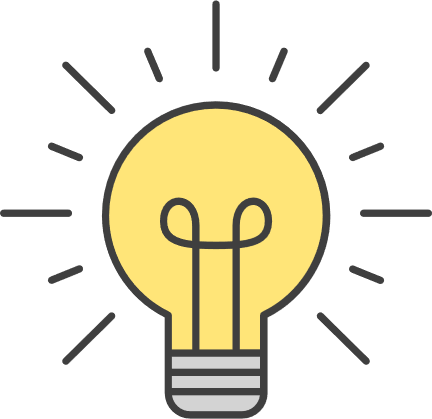 KIẾN THỨC CỐT LÕI
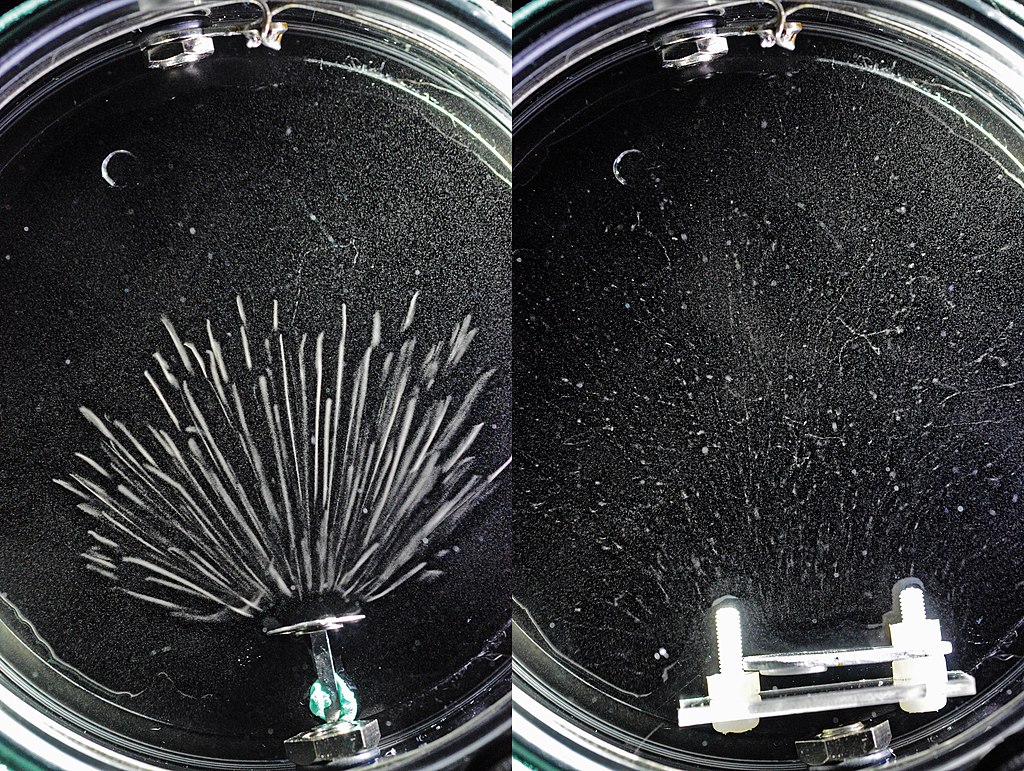 Phân rã phóng xạ có tính tự phát và ngẫu nhiên.
Tia phóng xạ là tia không nhìn thấy được, nhưng có các tính chất như: ion hóa, gây ra các hiệu ứng quang điện, phát xạ thứ cấp, làm đen kính ảnh, xuyên thấu lớp vất chất mỏng, phá hủy tế bào, kích thích một số phản ứng hóa học,…
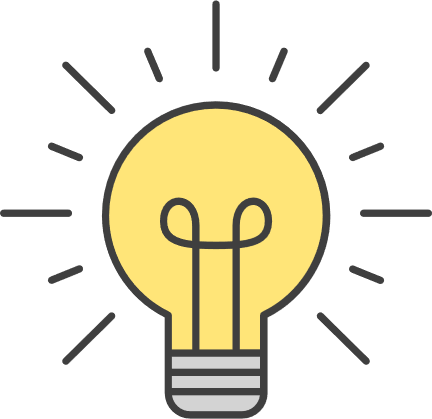 KIẾN THỨC CỐT LÕI
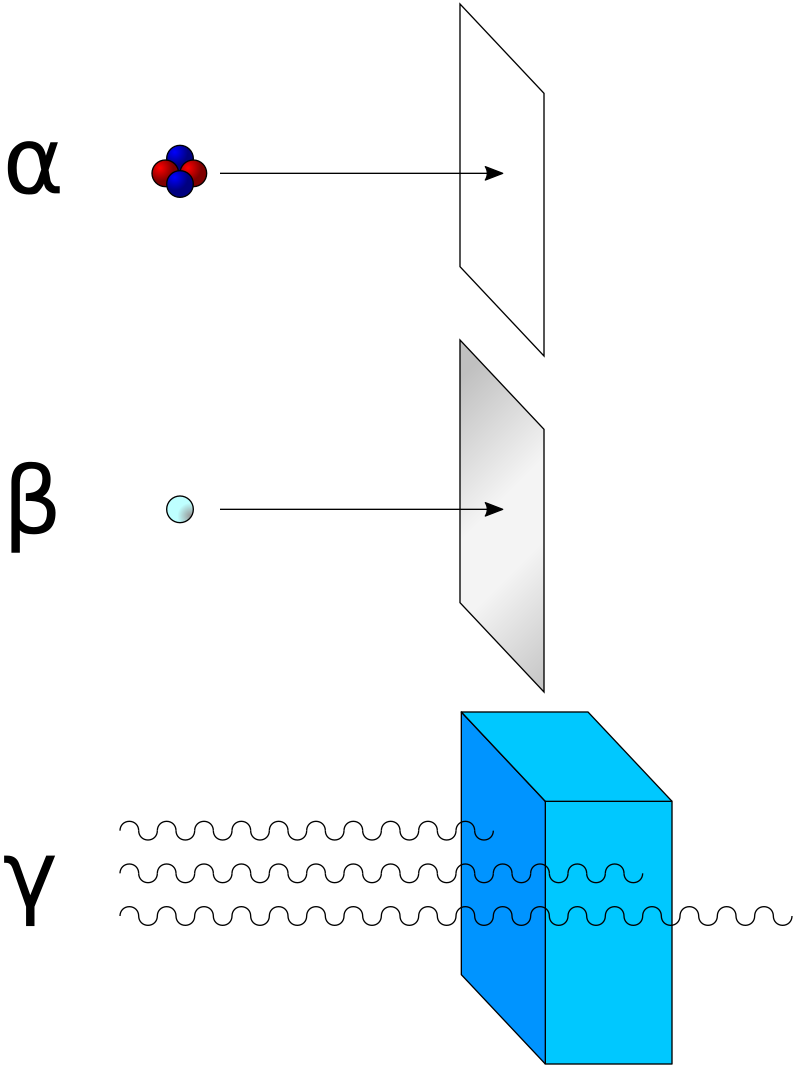 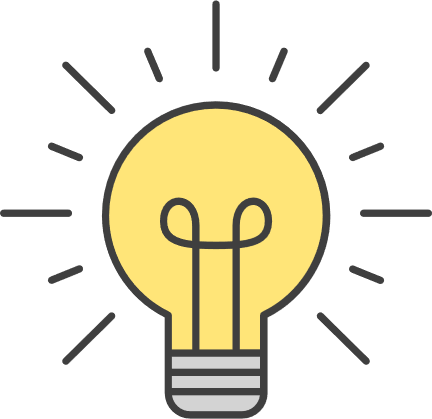 KIẾN THỨC CỐT LÕI
Số hạt chưa phân rã của chất phóng xạ Nt tại thời điểm t và số hạt ban đầu N0 của chất phóng xạ được liên hệ với nhau theo công thức:
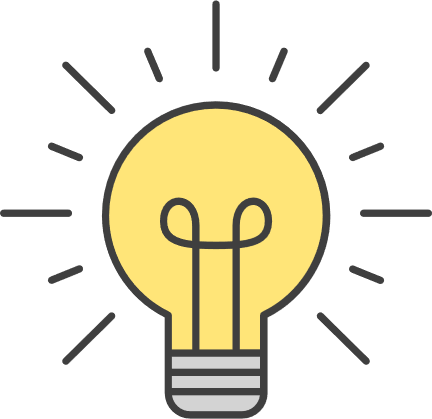 KIẾN THỨC CỐT LÕI
Độ phóng xạ H đặc trưng cho tính phóng xạ mạnh hay yếu của một lượng chất phóng xạ, có giá trị bằng số hạt nhân phân xã trong một giây. Độ phóng xạ Ht của một mẫu chất phóng xạ tại thời điểm t được xác định bằng công thức:
Nguyên tắc an toàn khi làm việc với nguồn phóng xạ: giữ khoảng cách đủ xa đối với nguồn phóng xạ, cần sử dụng các tấm chắn nguồn phóng xạ đủ tốt và cần giảm thiểu thời gian phơi nhiễm phóng xạ.
HƯỚNG DẪN VỀ NHÀ
Ôn lại kiến thức đã học.
Làm bài tập bài 23 - SBT Vật lí 12
Chuẩn bị bài mới Bài 24: Công nghiệp hạt nhân.
XIN CHÀO VÀ HẸN GẶP LẠI!